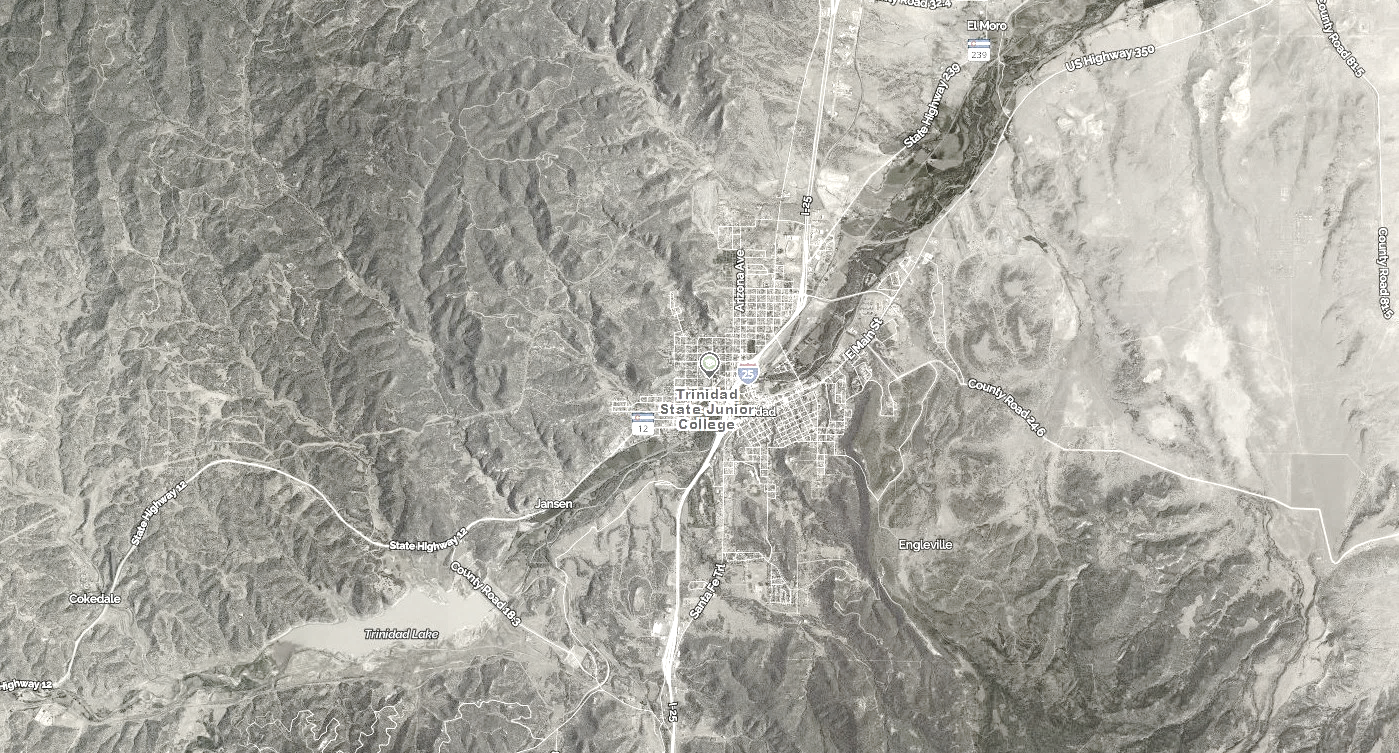 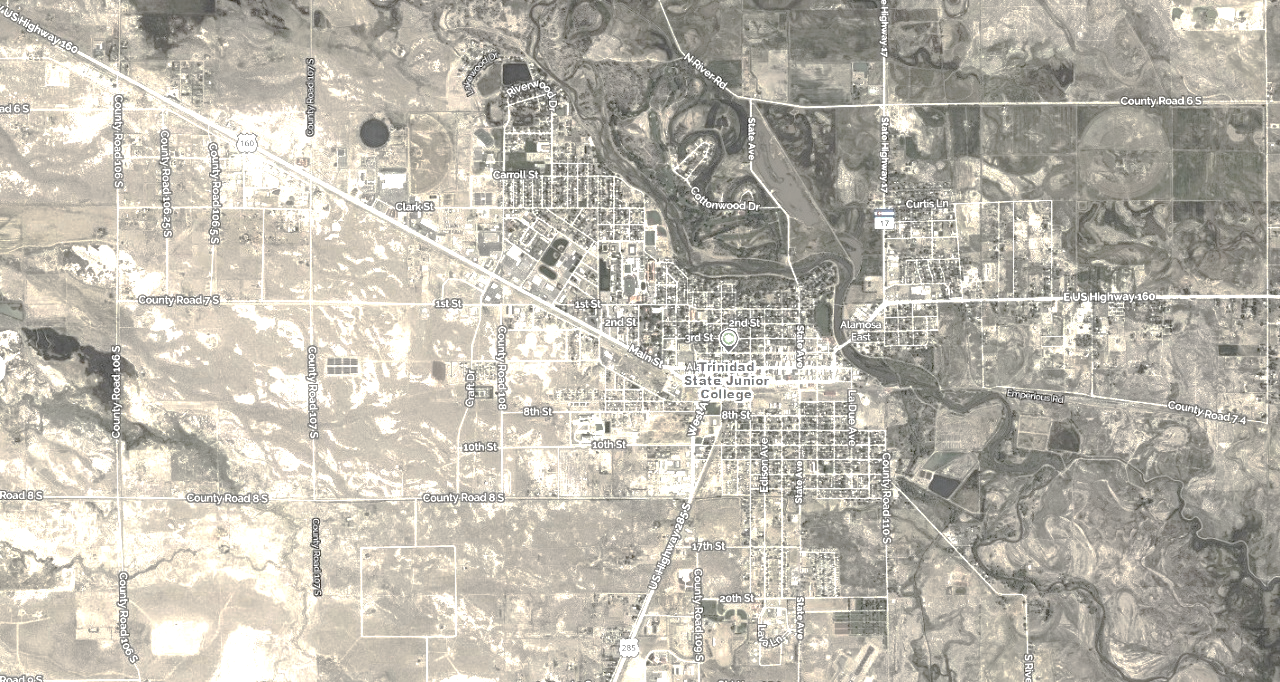 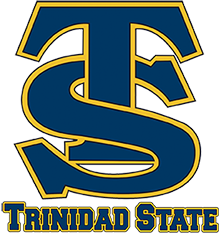 Trinidad 
Campus
Valley 
Campus
FACILITIES MASTER PLAN – TRINIDAD CAMPUS
Community Meeting   December 6, 2021
Offices
Resident Life
Assembly & Exhibit
Learning Resource Center
Recreation & Athletics
Teaching Laboratories
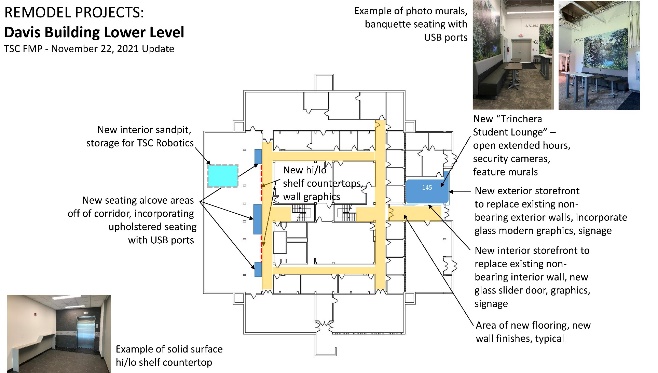 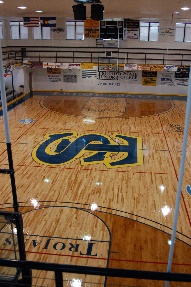 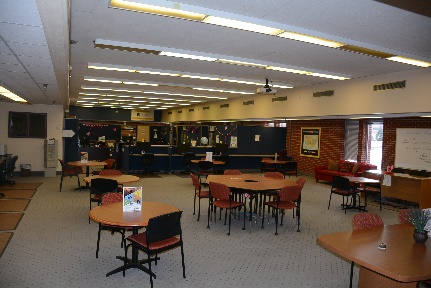 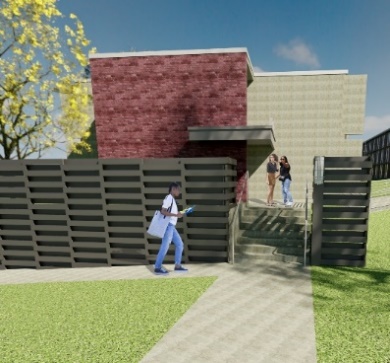 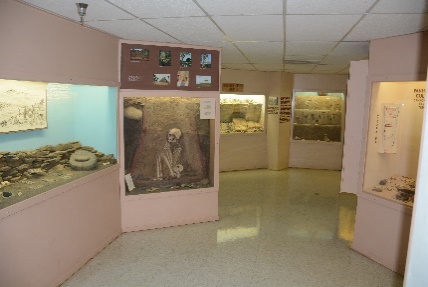 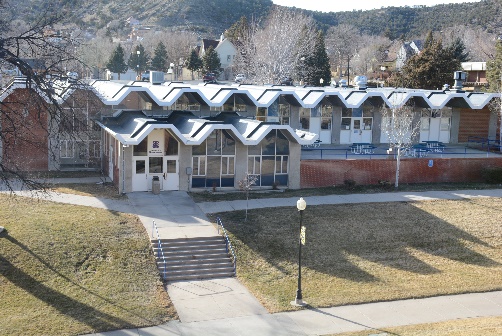 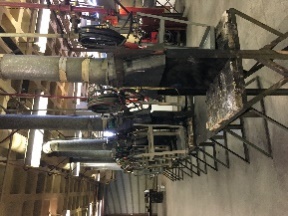 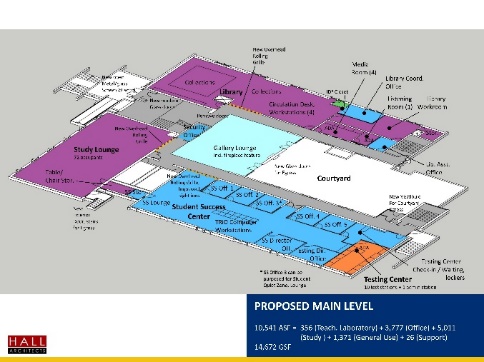 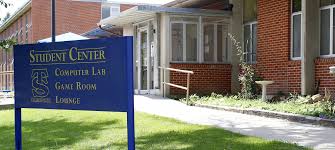 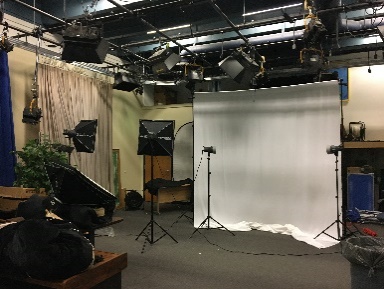 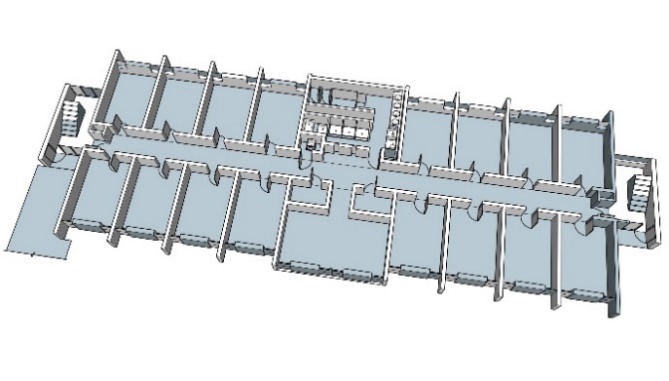 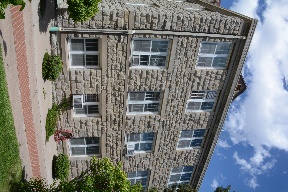 Informal Learning Space
Student Center
Classrooms
Other Department Space
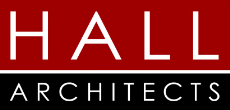 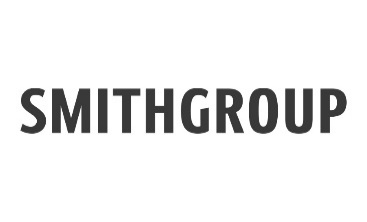 Physical Plant
FMP TSC Committee Members
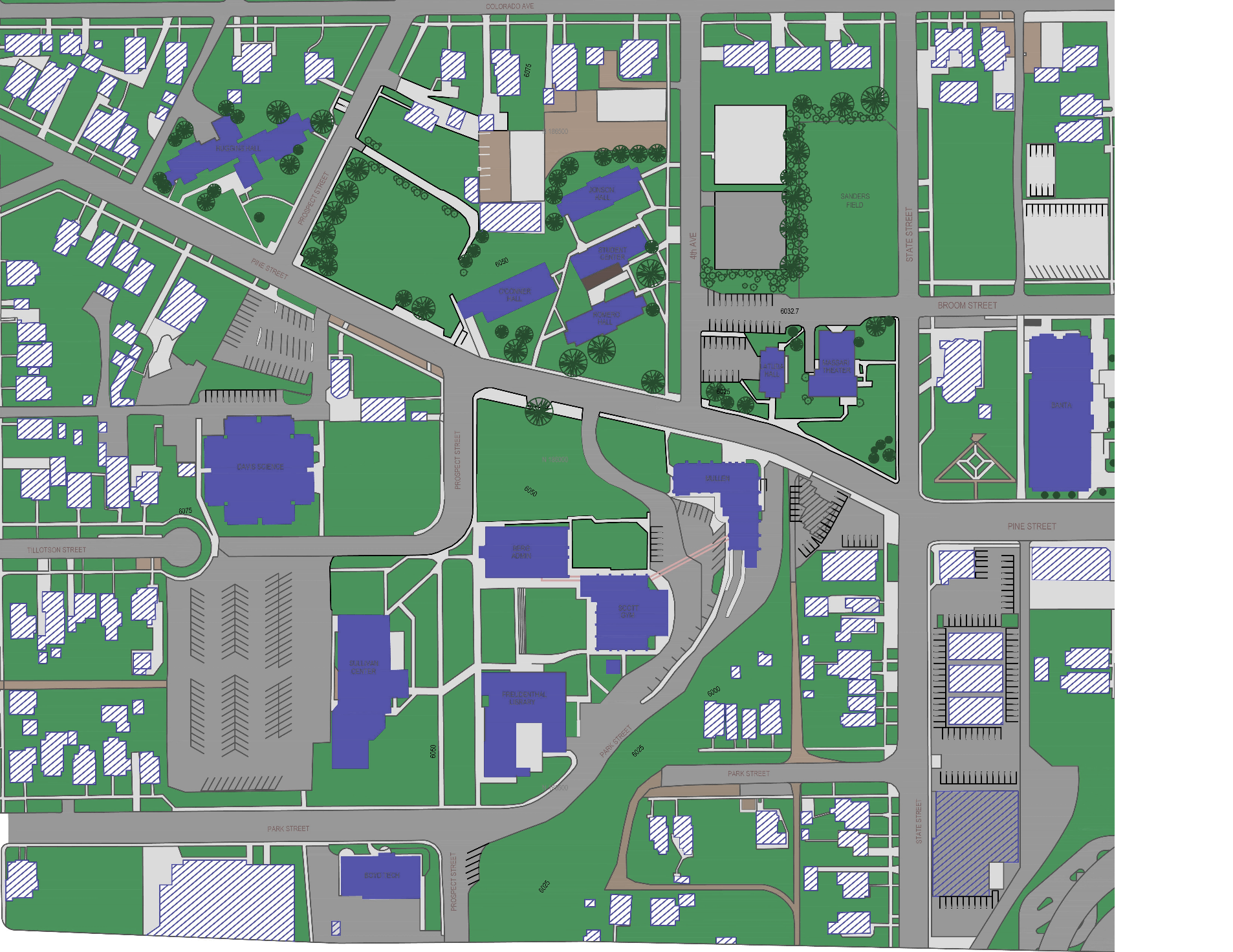 FMP Team
Dr. Rhonda Epper
Lynette Bates
Kerry Gabrielson
James Kynor
Shannon Shiveley
Al Malespini /
Danny Rogers

Ira Williamson
Michael Salbato
Toni DeAngelis
Jay Jacobson
Hall Architects:
     Angeline Aradanas-Hall
     Stephen Hall
SmithGroup:
     Steve Schonberger
Nov ‘20
May ‘18
FMP Collaboration
Review: The FMP and The Process
A.  Purpose of the Facilities Master Plan:
          Provides Trinidad State College a comprehensive, active “living” document
          to guide the planning of campus facilities
 
Driven by the TSC Mission, Vision and Values statements and
       aligns with TSC Strategic Plan – 2020-2025 Centennial Goals, Academic Plan, 
       IT Master Plan and physical goals
Flexible and responsive
Participatory
Phased and implementable - manages development opportunities
	
Main Goal:  Facilities Master Plan Ten Year Horizon - 2032
How do we accomplish this goal?
Partnership of TSC community + Hall Architects / SmithGroup

B.  The FMP has four parts:     (1) Process + Overview
		               (2) Program Information + Institutional Data
		               (3) Existing Conditions Assessment
                                                  (4) The Plan
FMP + Facility Audit Schedule
Continue meetings, prepare FMP Final Draft for TSC Leadership Team review, confirm FMP projects, refine Draft
Project Kickoff
Participant scheduling, initial data collection: identify academic programs, staffing, resident programs
Confirm enrollment, priority of FMP projects, review data analysis, continue meetings
Final deliverables to TSC for presentation to the State
Two campus sites: Conduct meetings, interviews, prepare surveys, facility inventory data collection, initiate analyses
Nov ‘20
May ‘18
Jan ‘22
Feb ‘21
July ‘21
Dec ‘20
Dec ‘21
Facility Audit documentation
Prepare Facility Audit draft
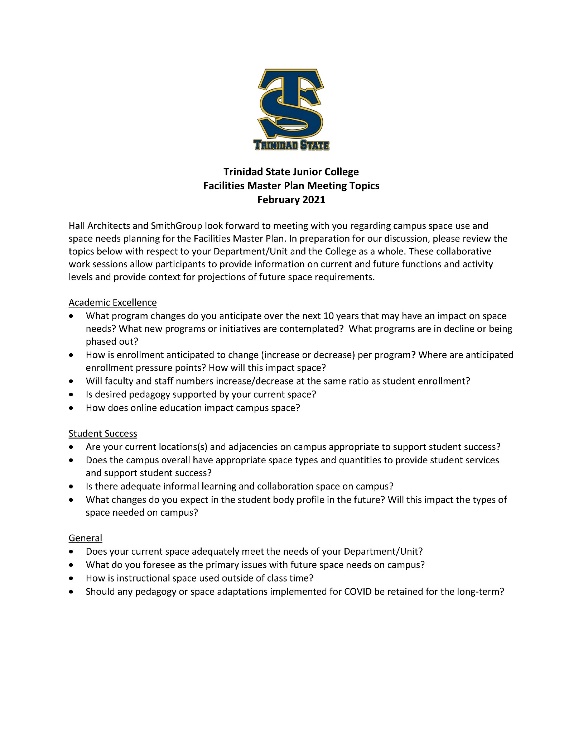 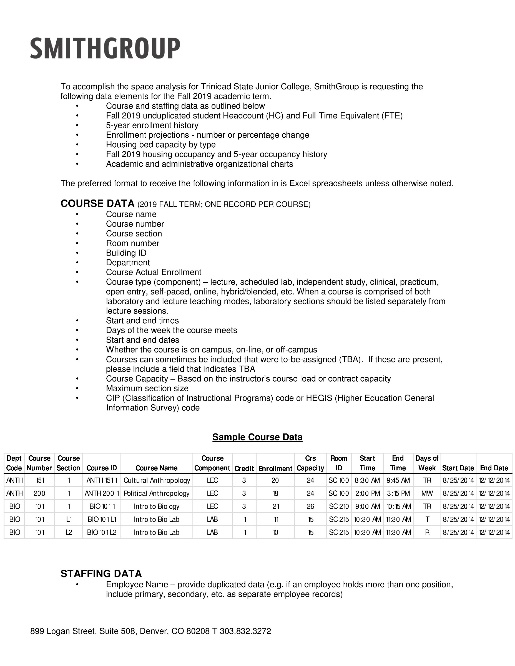 Baseline DataCollection – Fall 2019
Space Needs Analysis
Base Year:  Campus Total Surplus of 36,600 ASF
Target Year 2032:  Campus Total Surplus of 3,897 ASF
TSC Interviews
35+ Interviews
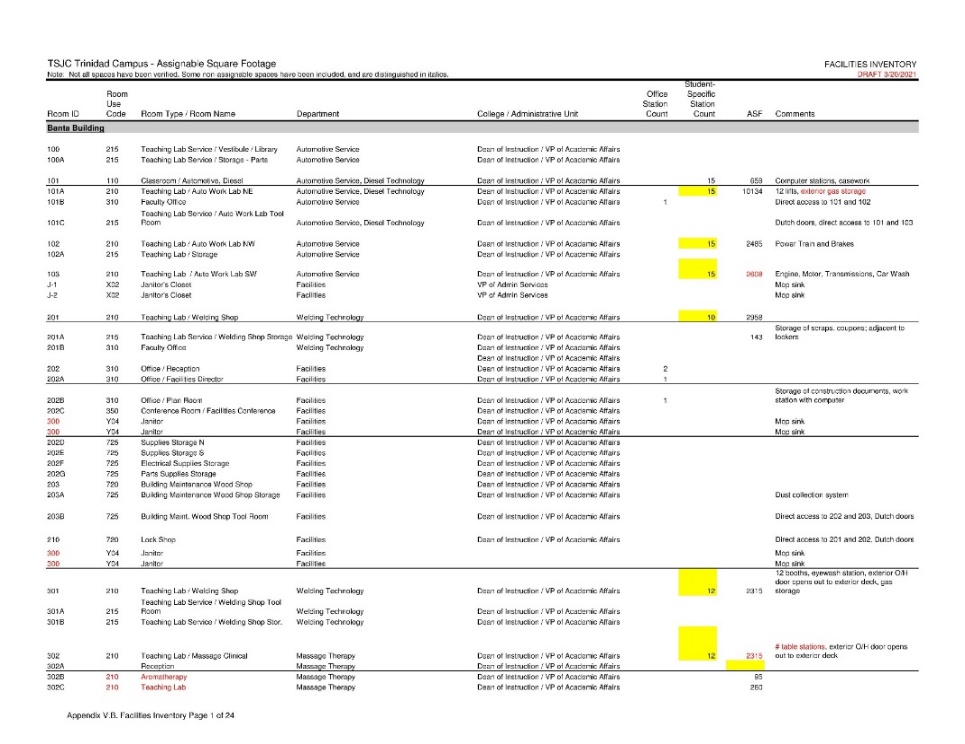 Should any pedagogy of space adaptations implemented for COVID be retained for the long term?
TSC StakeholderInterviews – partial list
City of Trinidad, CDOT, Corazon de Trinidad,
Trinidad School District #1, SCCOG, DOLA
Facilities Inventories / Facilties Audits
15 Major Buildings on the Trinidad Campus, 319,334 GSF
67% of buildings are between age 50 – 74 years
27% of buildings are over 75 years
Student, Faculty, Staff Surveys
Data Collection
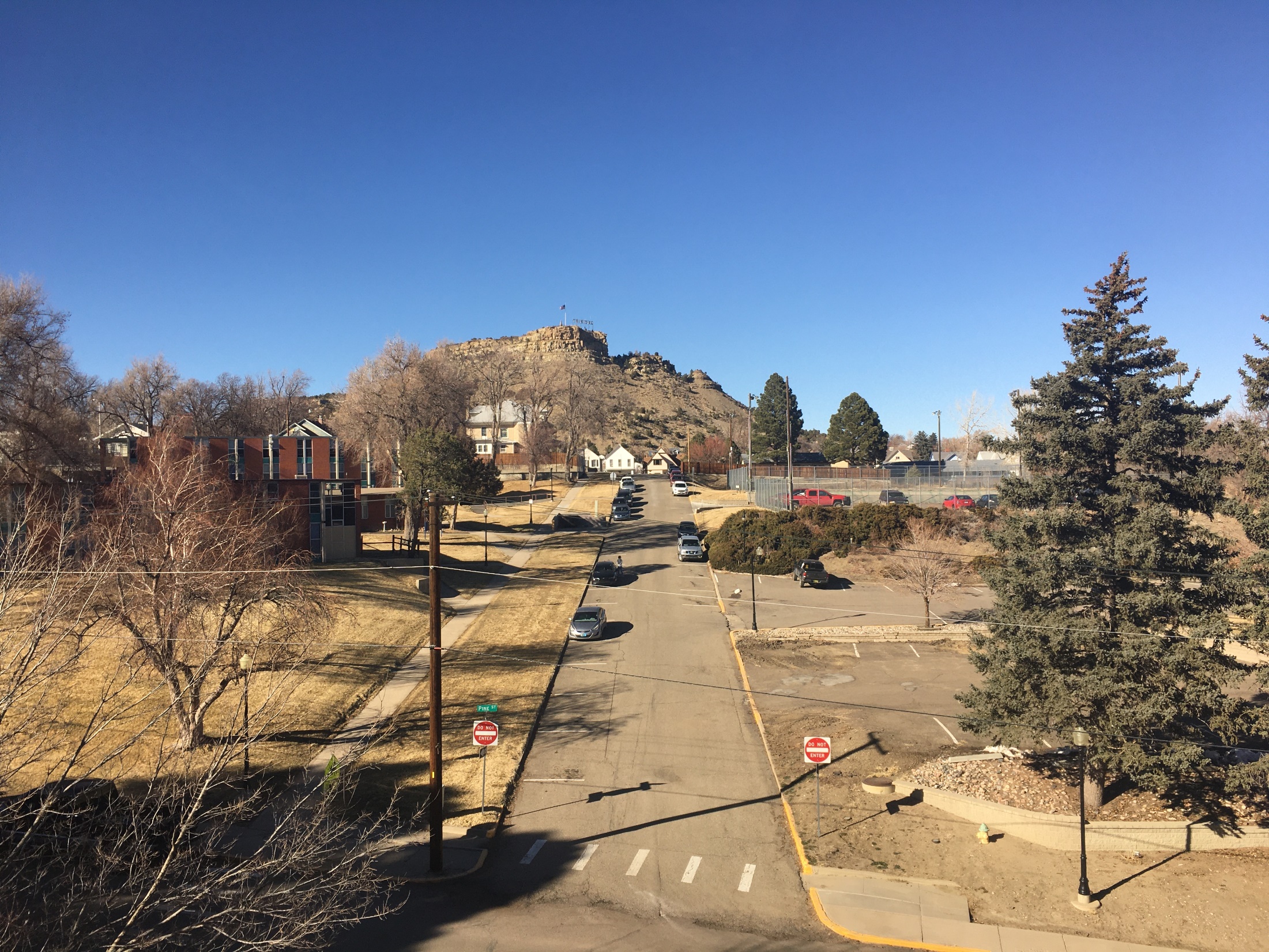 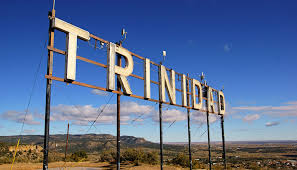 *
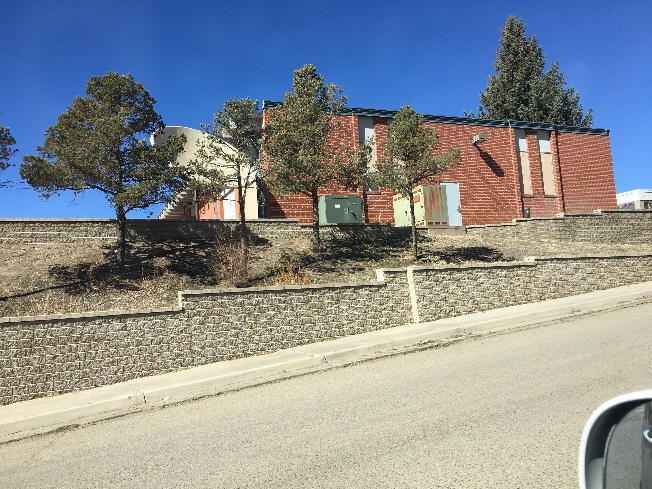 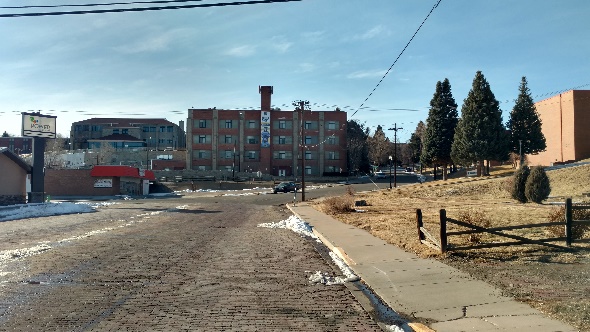 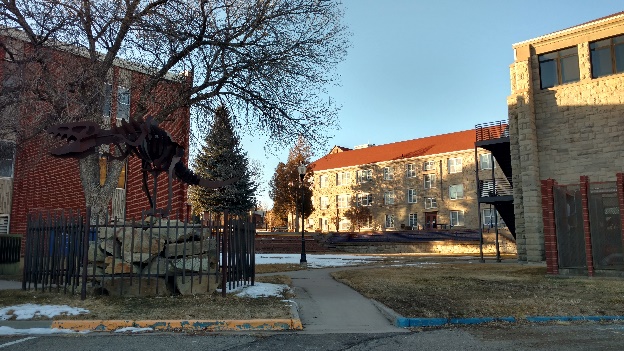 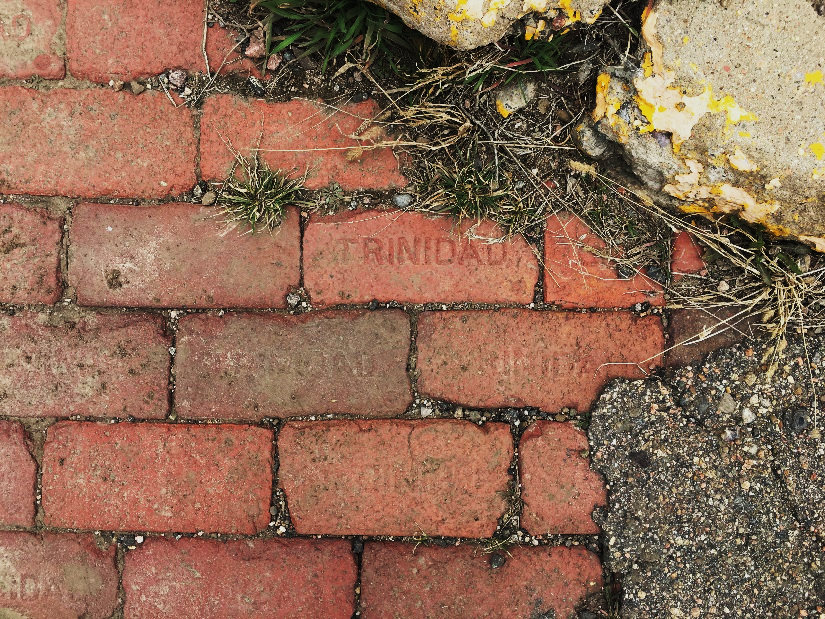 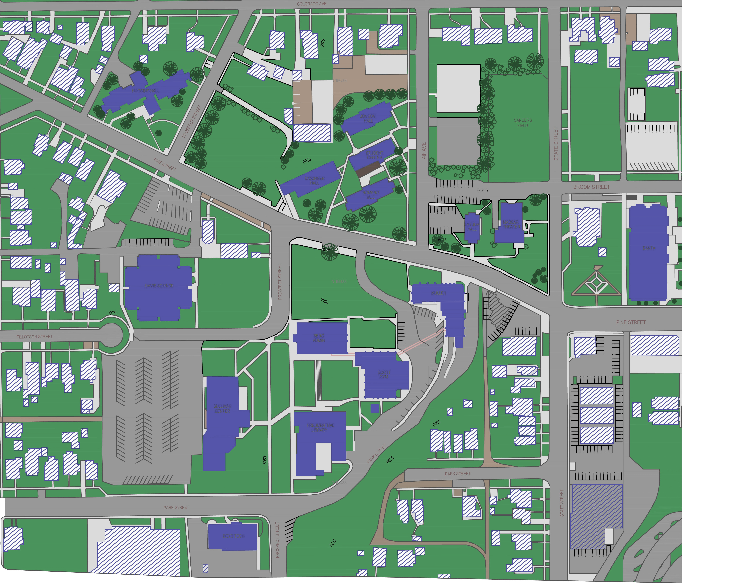 Uniqueness of Place:Trinidad Campus, Trinidad
* Photo credit: TripAdvisor
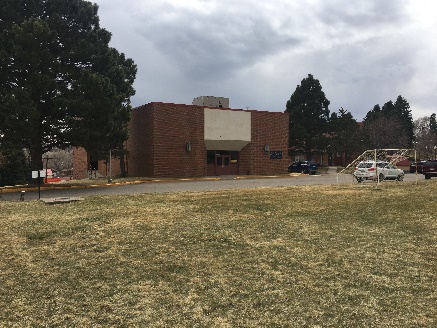 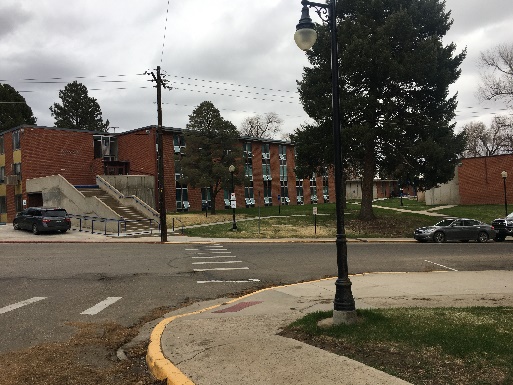 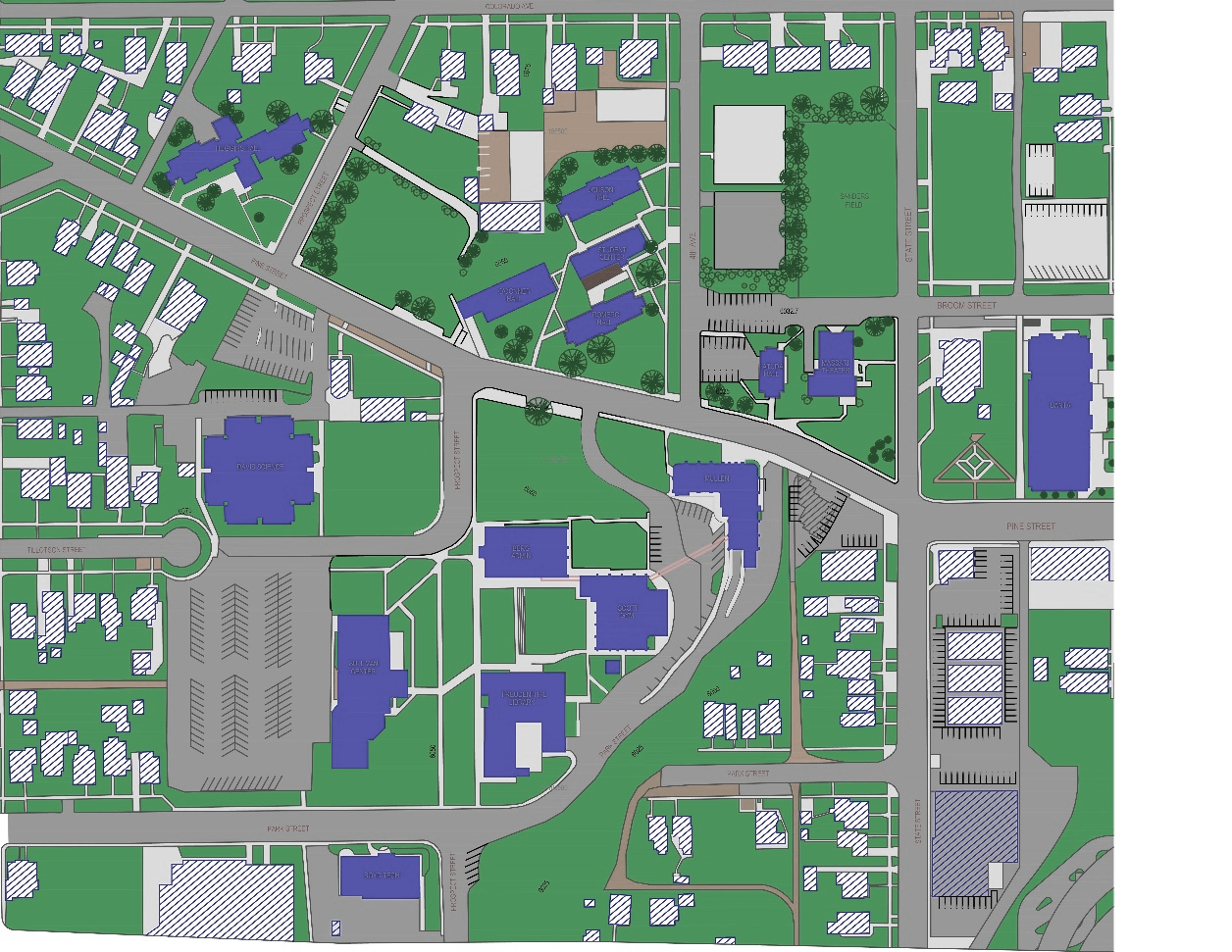 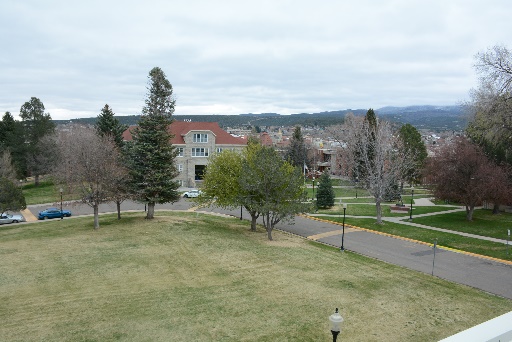 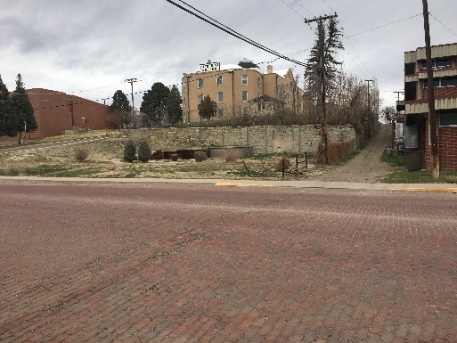 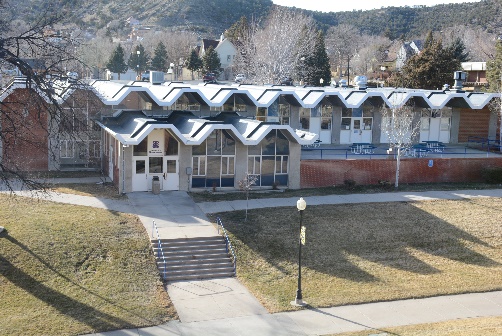 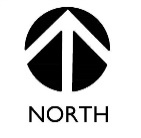 What areas can be opportune places to invite people gathering, define the campus center and entry points, showcase a vibrant campus experience?
Campus Site ExperienceOpportunities - Trinidad
FMP Principle One
Establish a strong welcoming campus identity through wayfinding signage and other strategically-placed site amenities. Showcase a vibrant campus experience.
 
FMP Principle Two
Create a campus hub that is student-centric, with physical building connections that let students gather to see and be seen.
 
FMP Principle Three
Provide much-needed exterior and interior upgrade improvements to the campus buildings and grounds to support the student life experience for resident and commuter students and academic goals, and faculty and staff experiences.
 
FMP Principle Four
Designate an area on campus dedicated to the arts and culture.
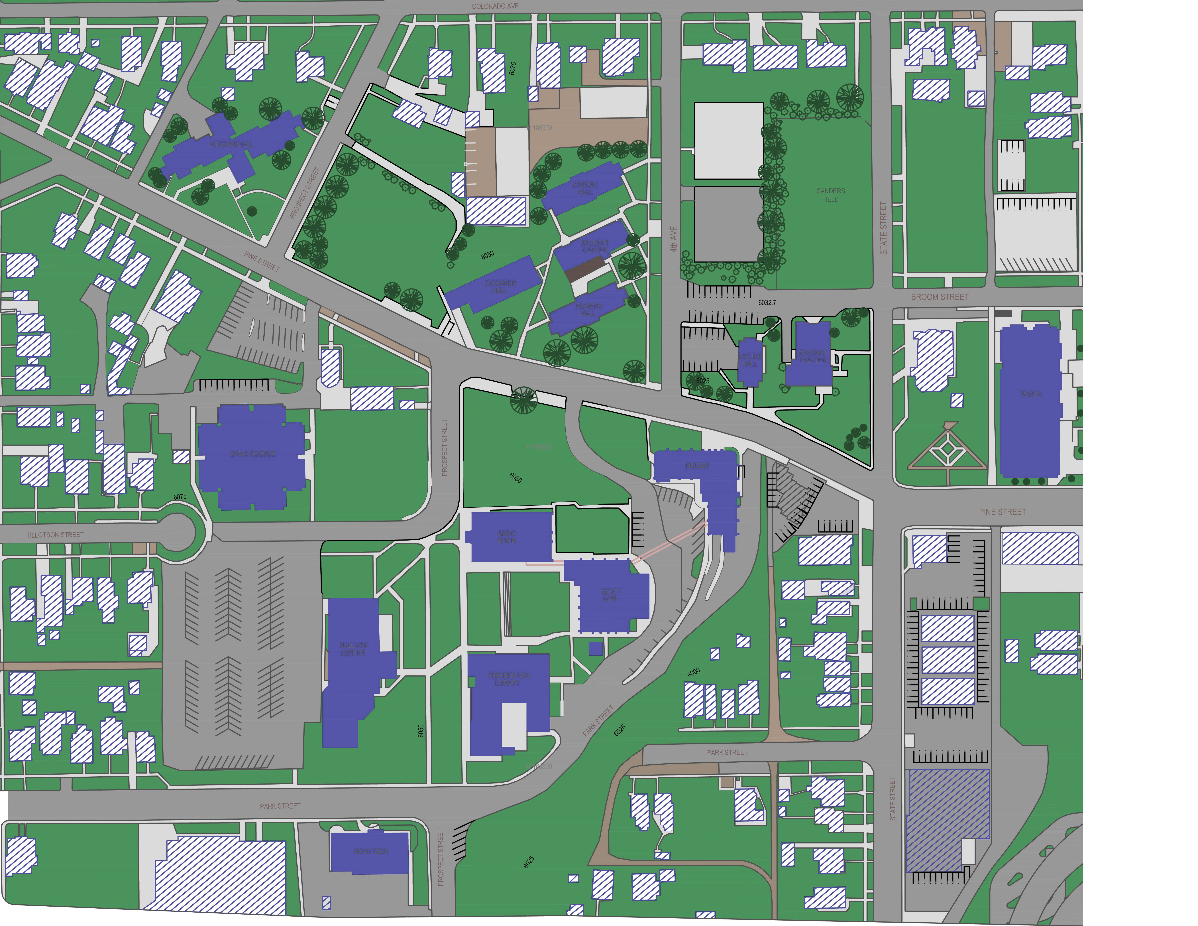 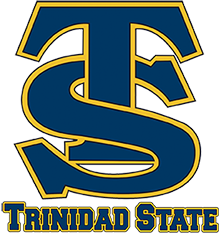 Facilities Master PlanFour Guiding Principles
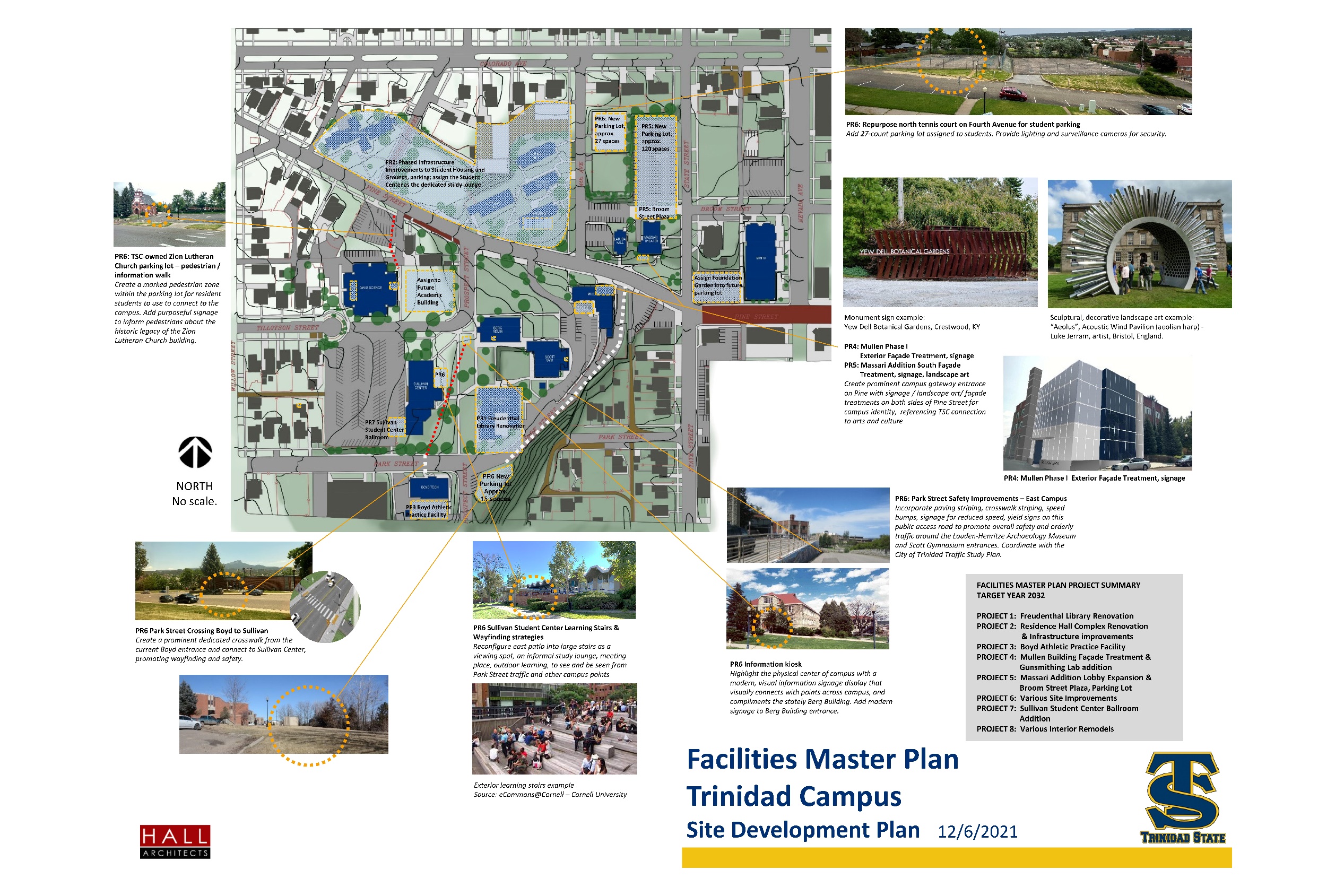 Open up existing courtyard for
“outdoor room”, informal study,
lounge, exhibits, with sections
of artificial turf.
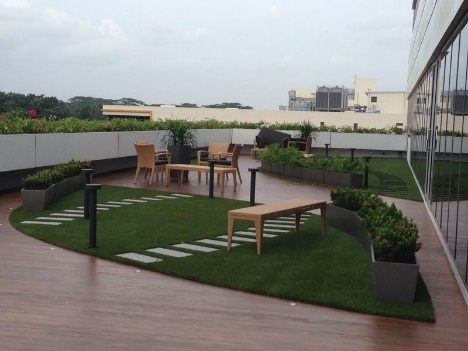 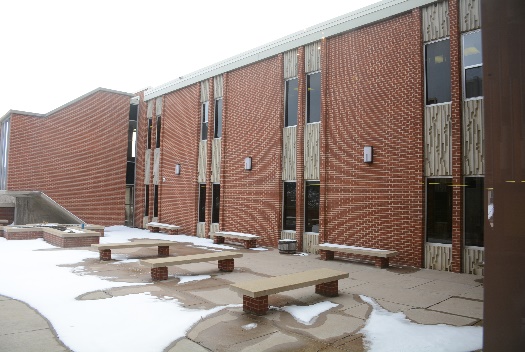 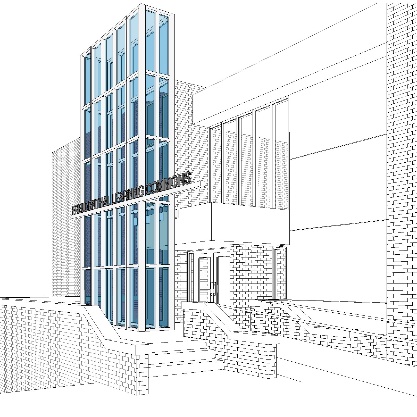 Highlight Library entrance with
new glass and steel façade, 
metal signage, open up vestibule
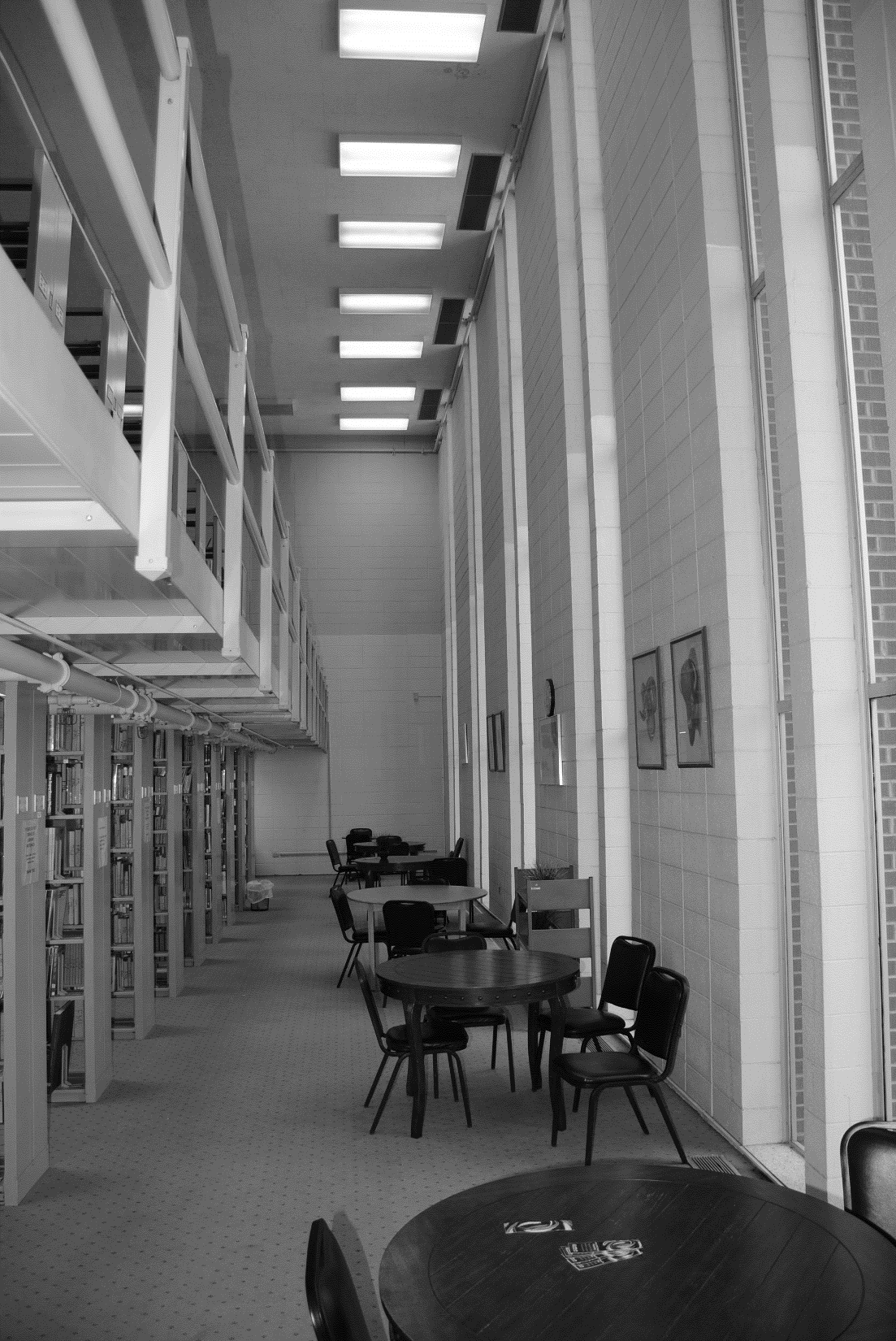 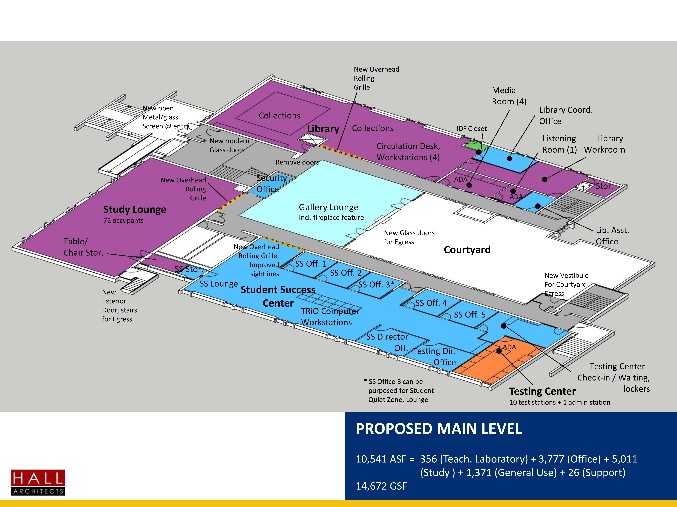 Create revolving 
museum displays
in the Main Level
of the Library
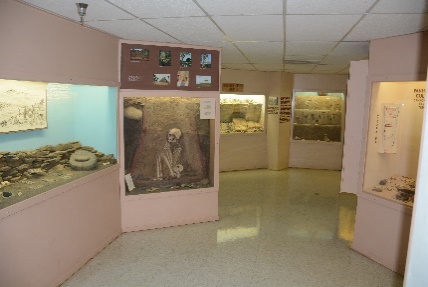 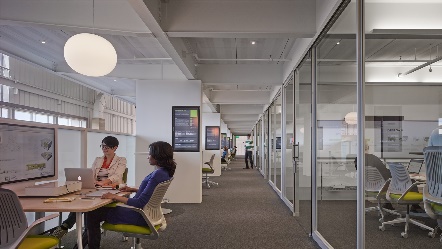 Example of glass enclosed rooms adjacent to open
work areas
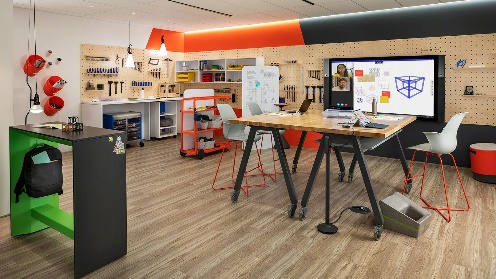 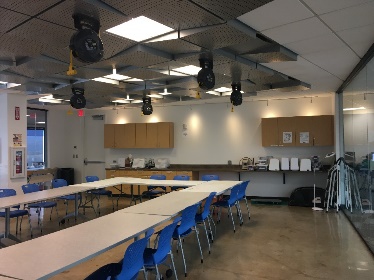 FMP Project 1: 20,195 ASF renovations, all levelsFreudenthal LibraryRenovation Ph. 1 & 2
Examples of Makerspace Rooms
Learning Resource Center  Collaboration
    Classrooms   Offices   Exhibits  Meetings
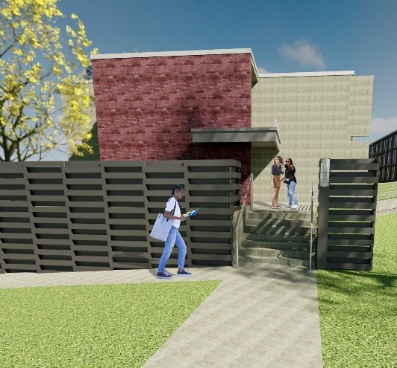 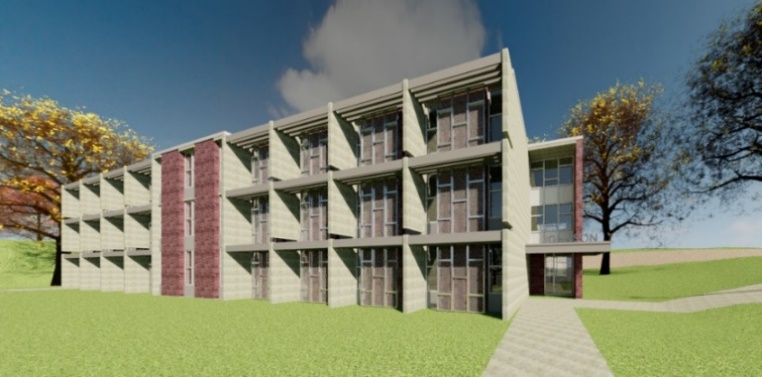 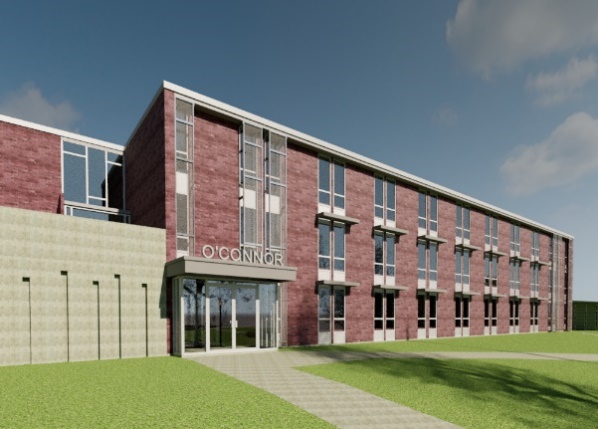 L to R: Romero east entrance/modern screen; Johnson south elevation; O’Connor new south-facing entry
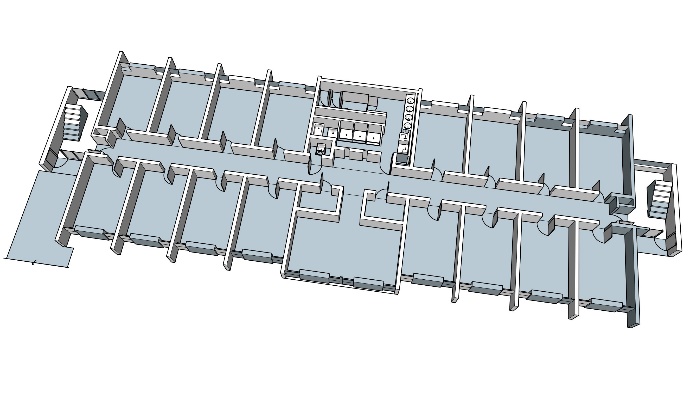 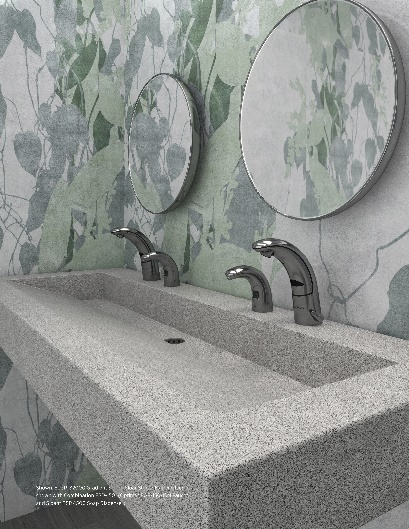 Reconfigure layout of centralized 
restrooms, new  plumbing fixtures,
new finishes
Update finishes, new
Fishers Peak mural at
the Student Center
Study lounge
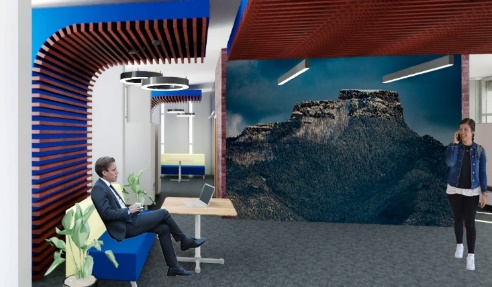 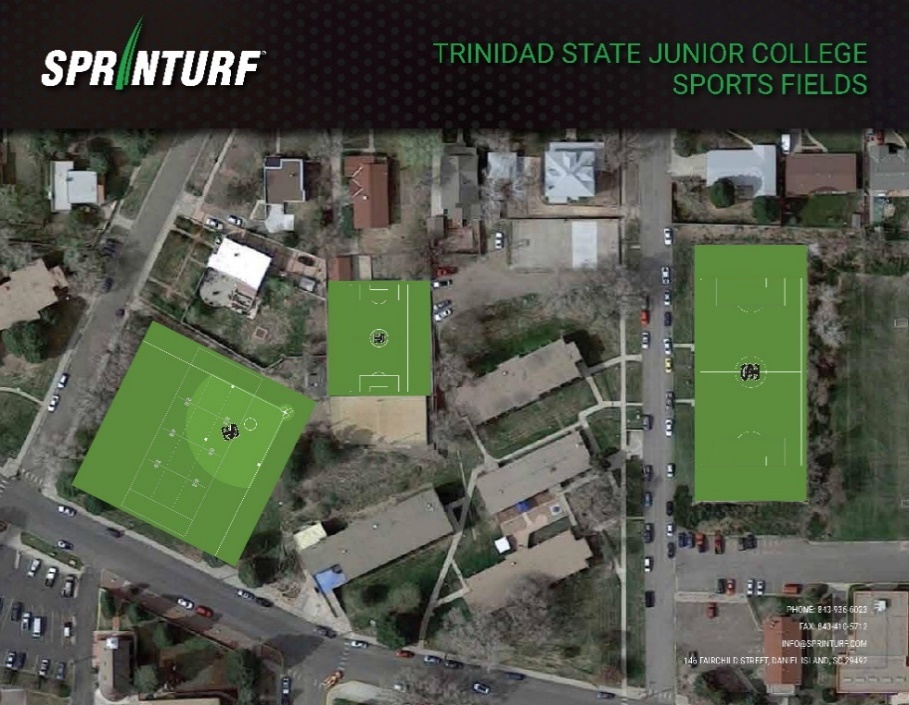 Convert existing
Tennis court into
Futsal field.

Level existing grass field to be usable athletic and
recreation field
FMP Project 2: Major infrastructure upgrades to improve indoor air quality - heating and cooling, modernization & aesthetic improvementsResidence Hall ComplexImprovements
Residence Life   Recreation and Athletics
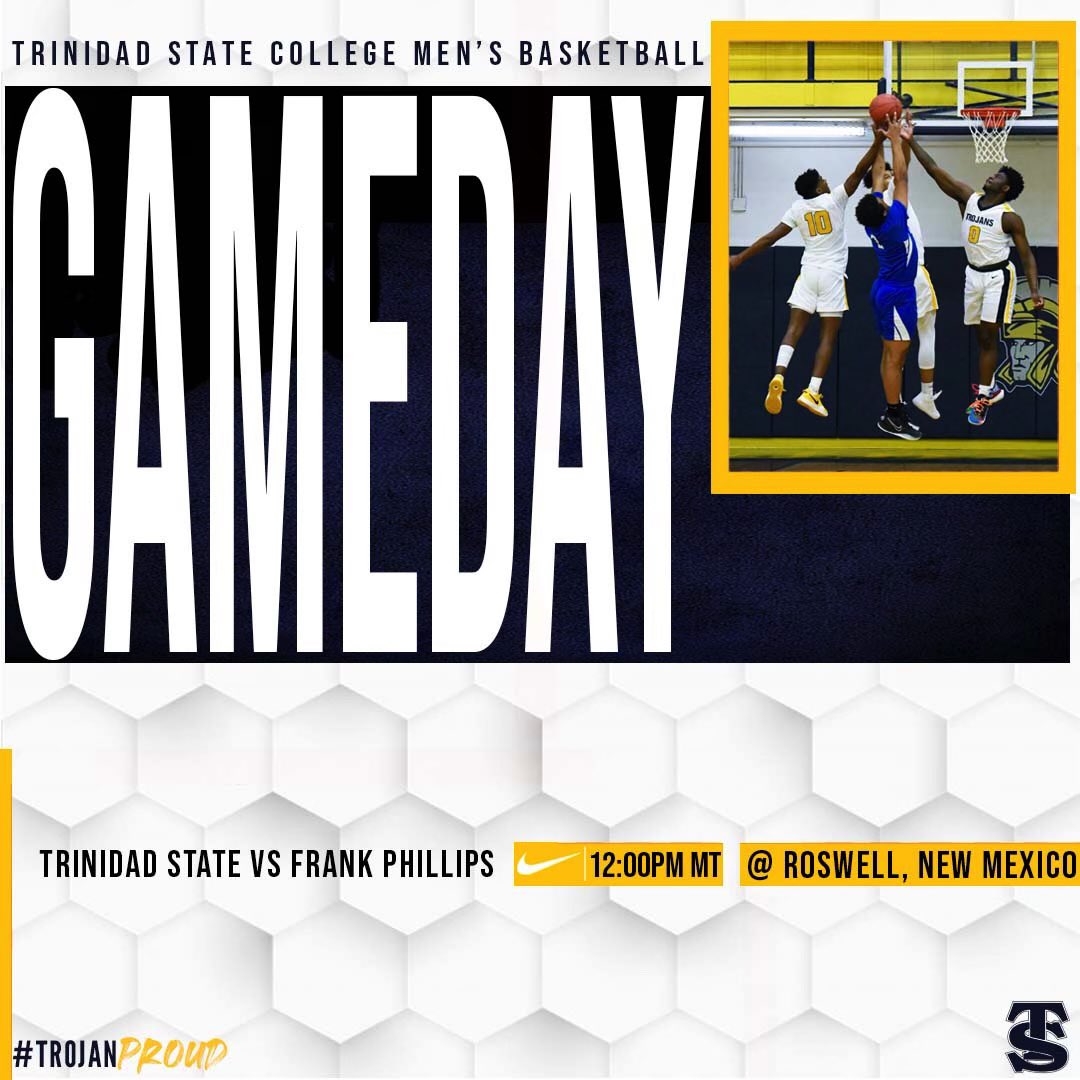 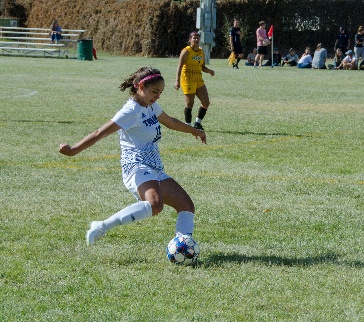 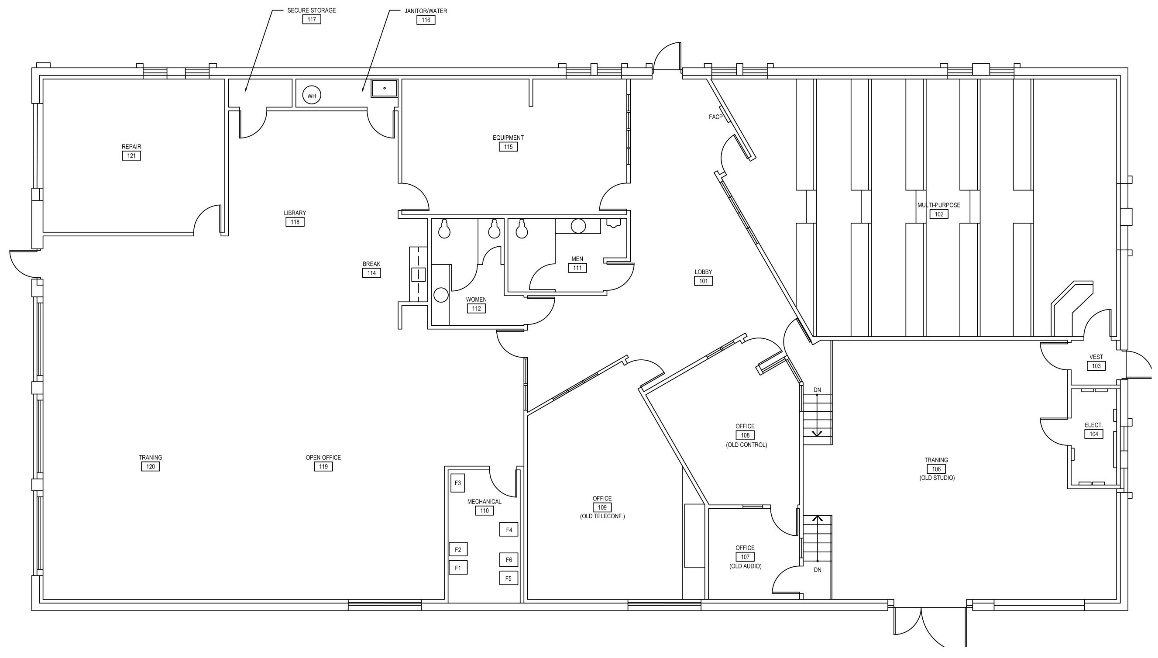 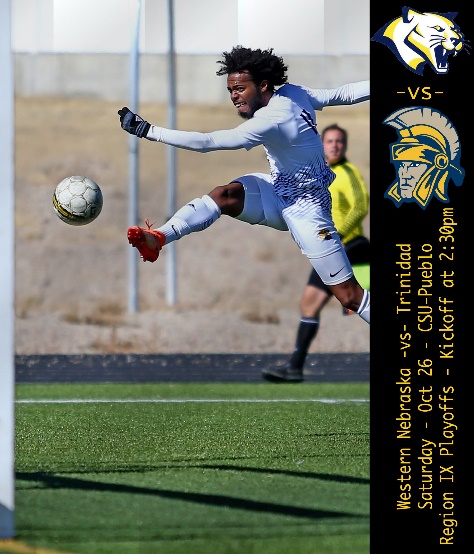 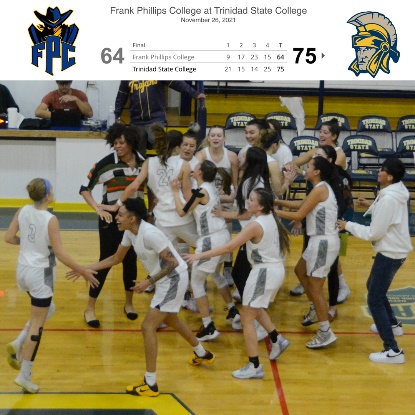 Create
office space
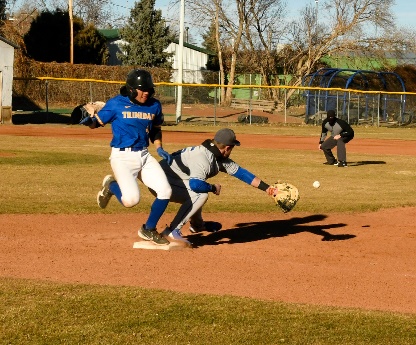 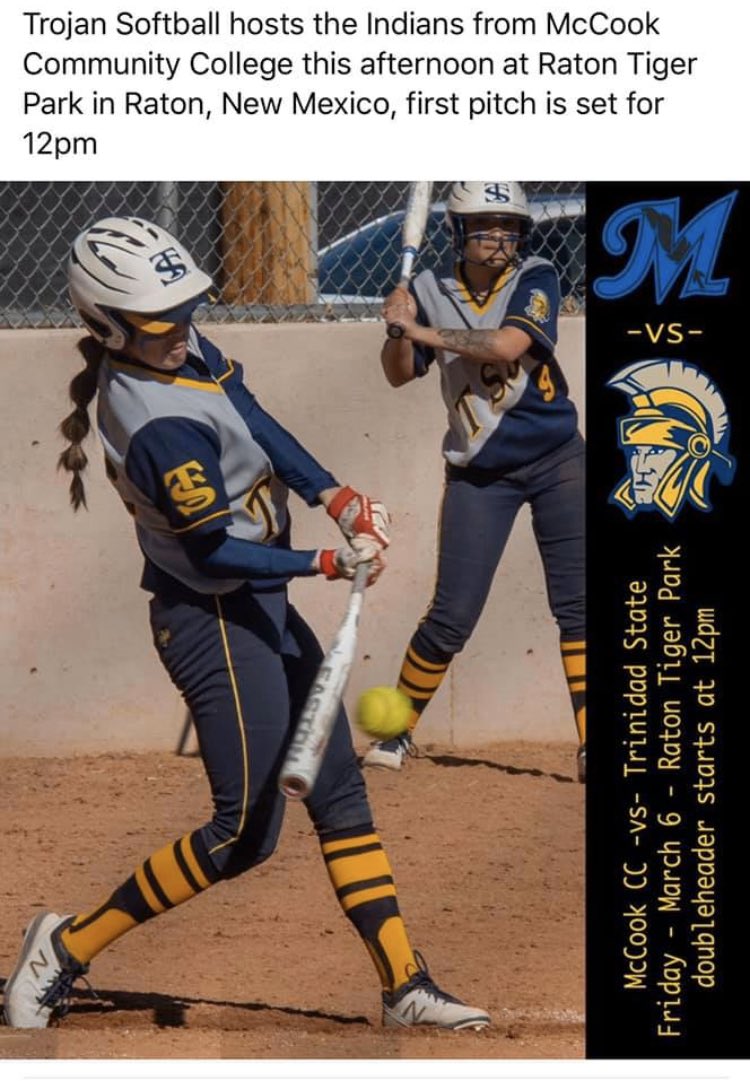 New indoor Practice Facility
for TSC Athletics Program,
approximately 6,000 ASF
Evaluate location of 
existing electrical equipment
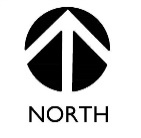 FMP Project 3:  6,000 ASFBoyd Athletic IndoorPractice Facility
Recreation and Athletics
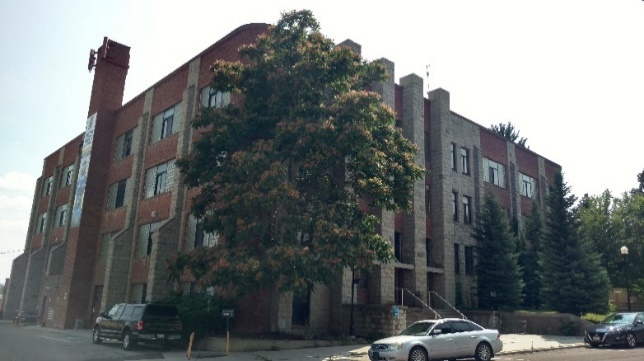 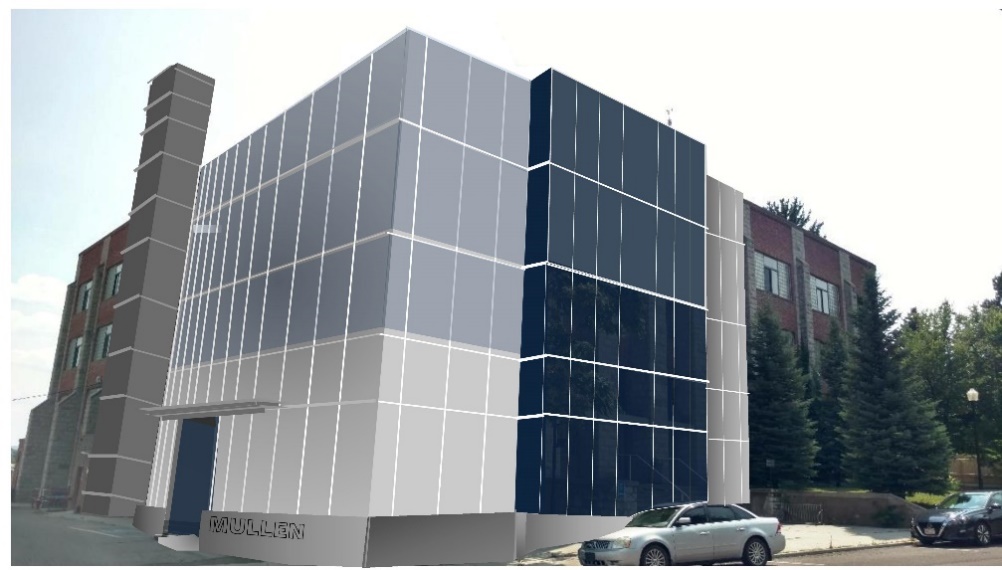 Modernize east and north Mullen  Building facades with metal and glass cladding over existing brick, windows and stack feature, replace original glass block with new energy efficient windows. Add modern monument sign at this corner to transform the campus entrance at Pine Street / Park Street. Coordinate with Massari Building.
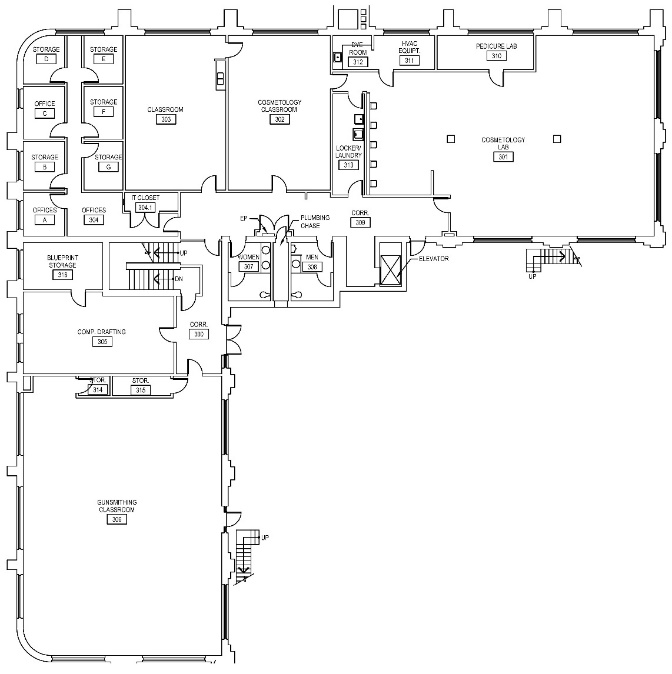 Cosmetology Classroom reassigned to Gunsmithing
Gunsmithing 306 Lab 
Addition with
Mezzanine connected
To 4th floor
FMP Project 4:Mullen Building Ph. 1 & 2Façade Treatment/Signage, Addition
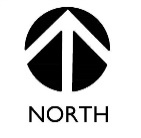 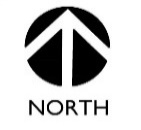 Teaching Laboratories   Classrooms   Offices
Develop a plaza space on
Broom Street for art 
exhibits, public performances
Expand the Massari
lobby, with new open
glass entrance and store-
front. Add to restrooms, 
storage and offices.
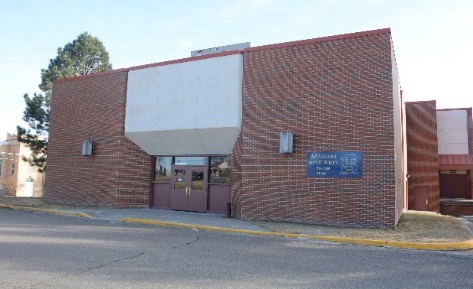 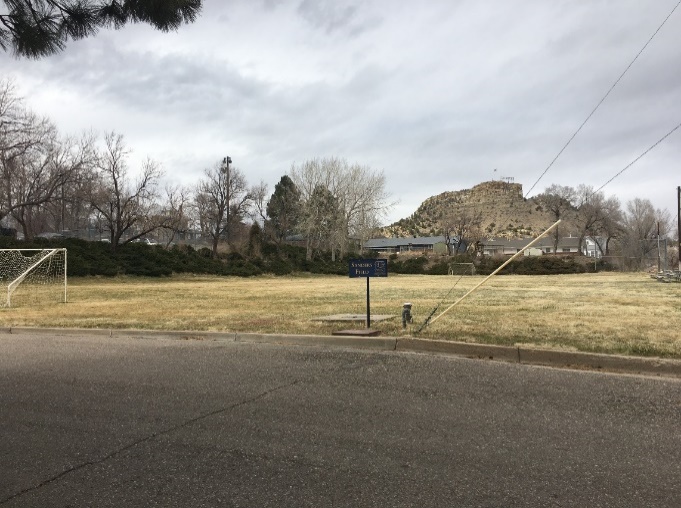 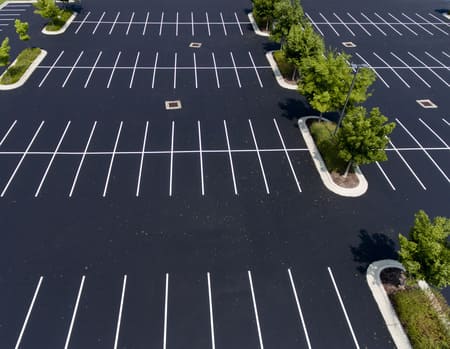 Relocate entrance to take advantage
of east-facing natural light.
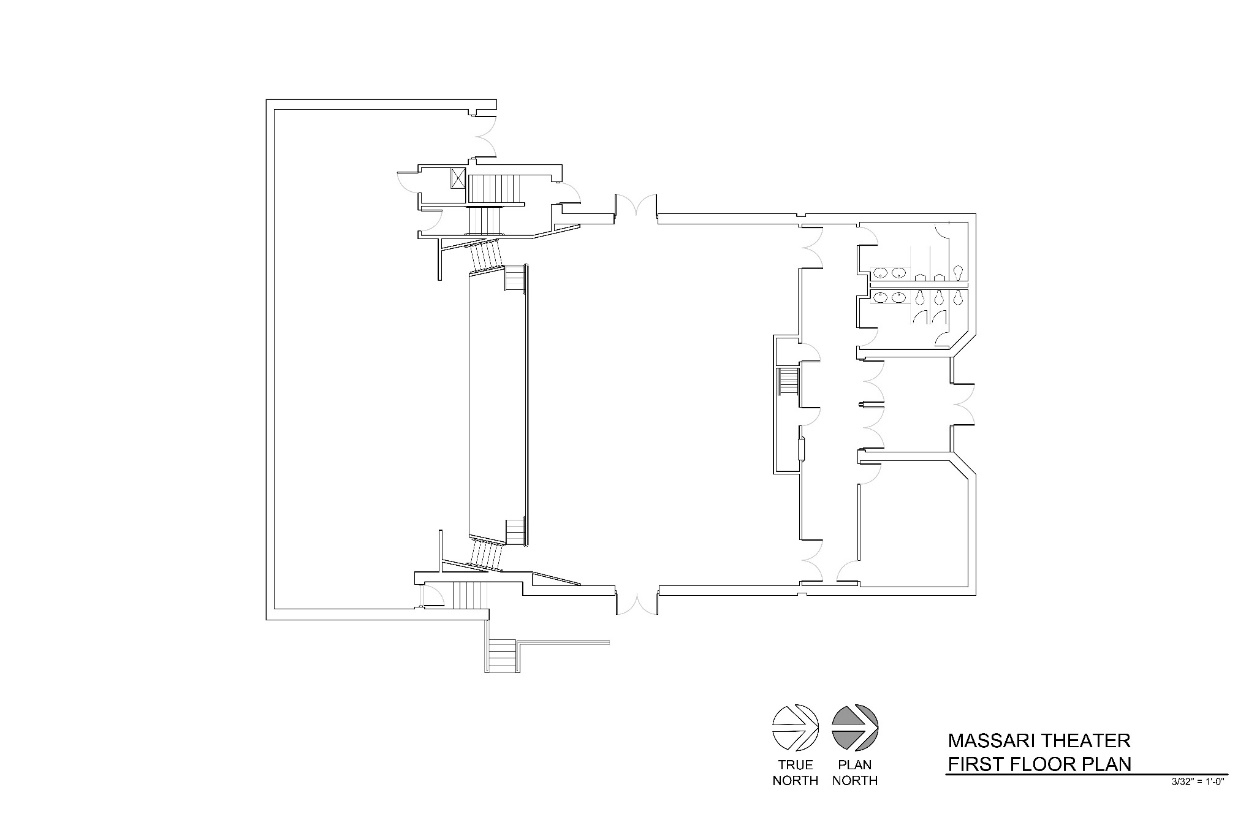 Propose to convert Sanders Field into 120-count parking lot –
Support performing arts events at Massari, serve as overflow parking for Scott Gym, host food truck events, art fairs
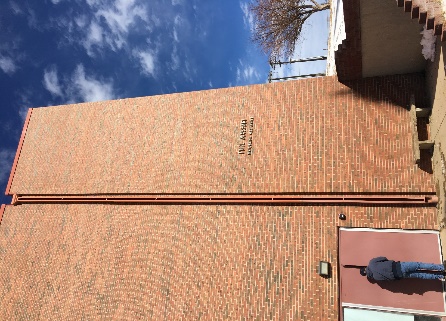 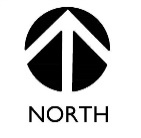 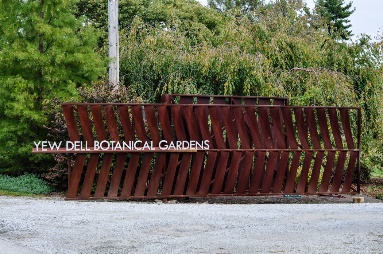 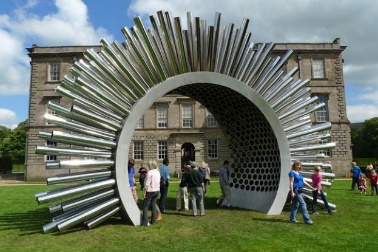 FMP Project 5:Massari AdditionBroom Street Plaza, Parking Lot
Examples of monument sign, landscape art
Assembly  Lecture Classroom  Offices
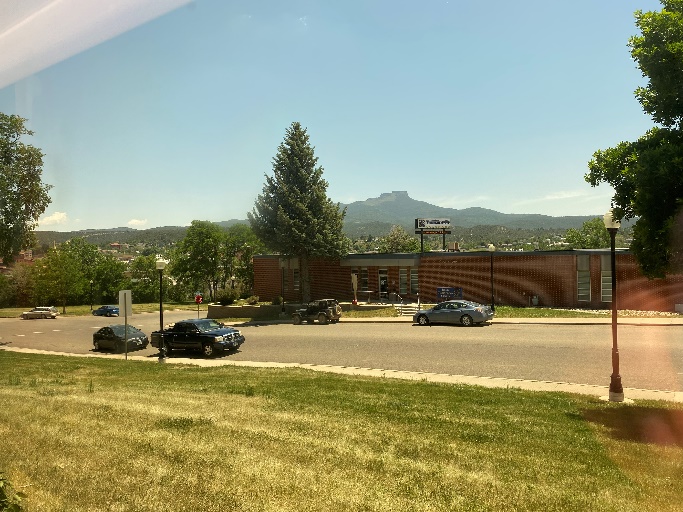 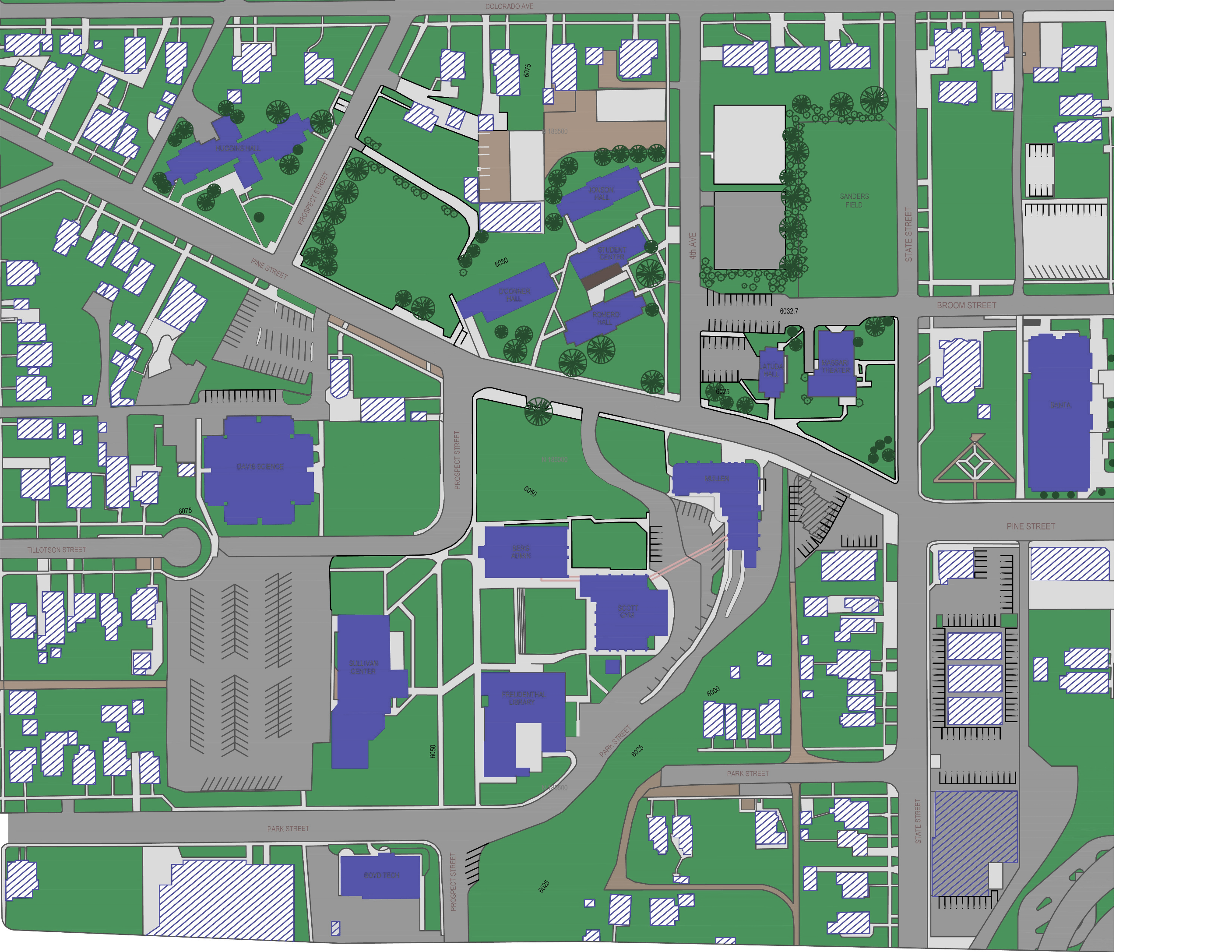 To new Sullivan Student Center Learning Stairs
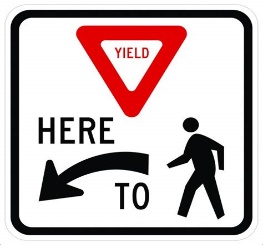 Shift pedestrian crosswalk, centered on Boyd Athletic
Practice Facility entrance
Utilize signage, striping, pavement markings to 
slow down traffic, alert
Trinidad School District traffic
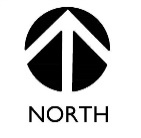 FMP Project 6: Unify Wayfinding, Promote SafetyPark Street CrossingBoyd to Sullivan
Prominent dedicated crosswalk
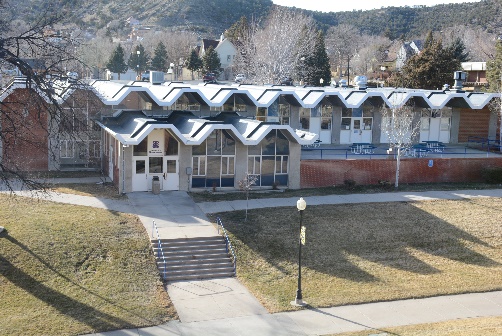 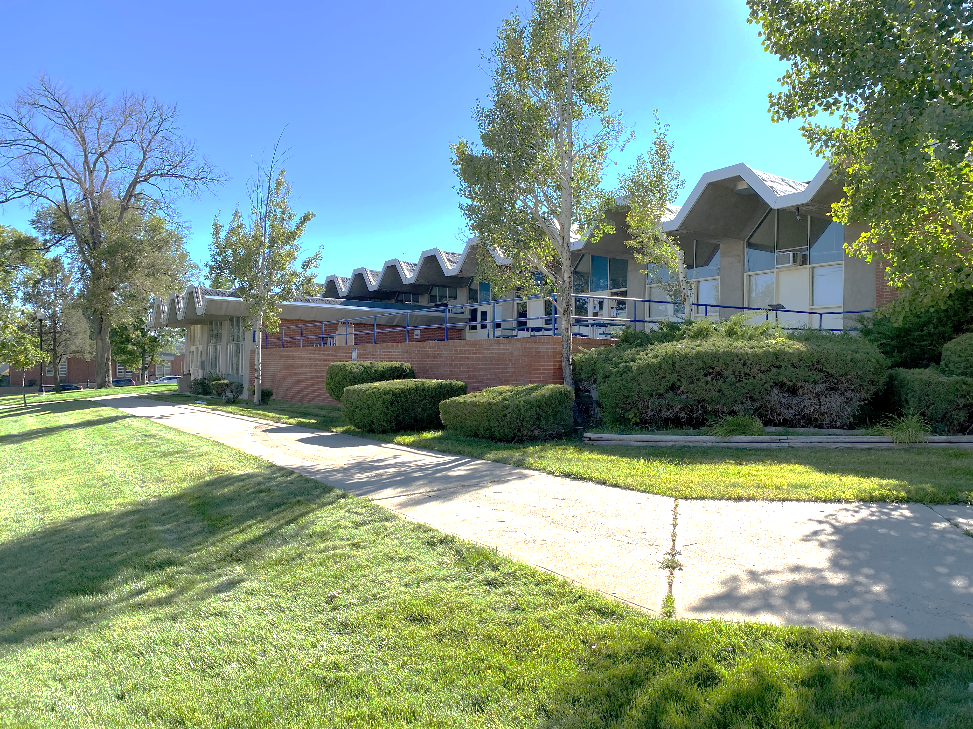 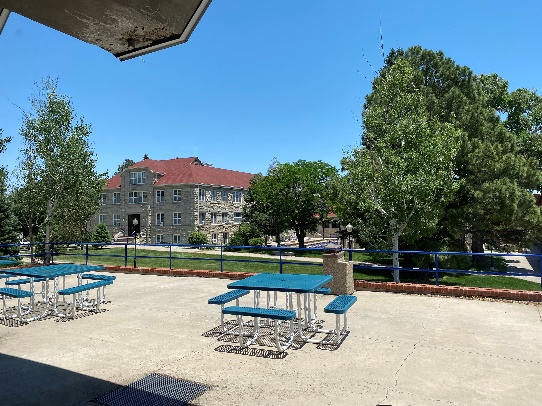 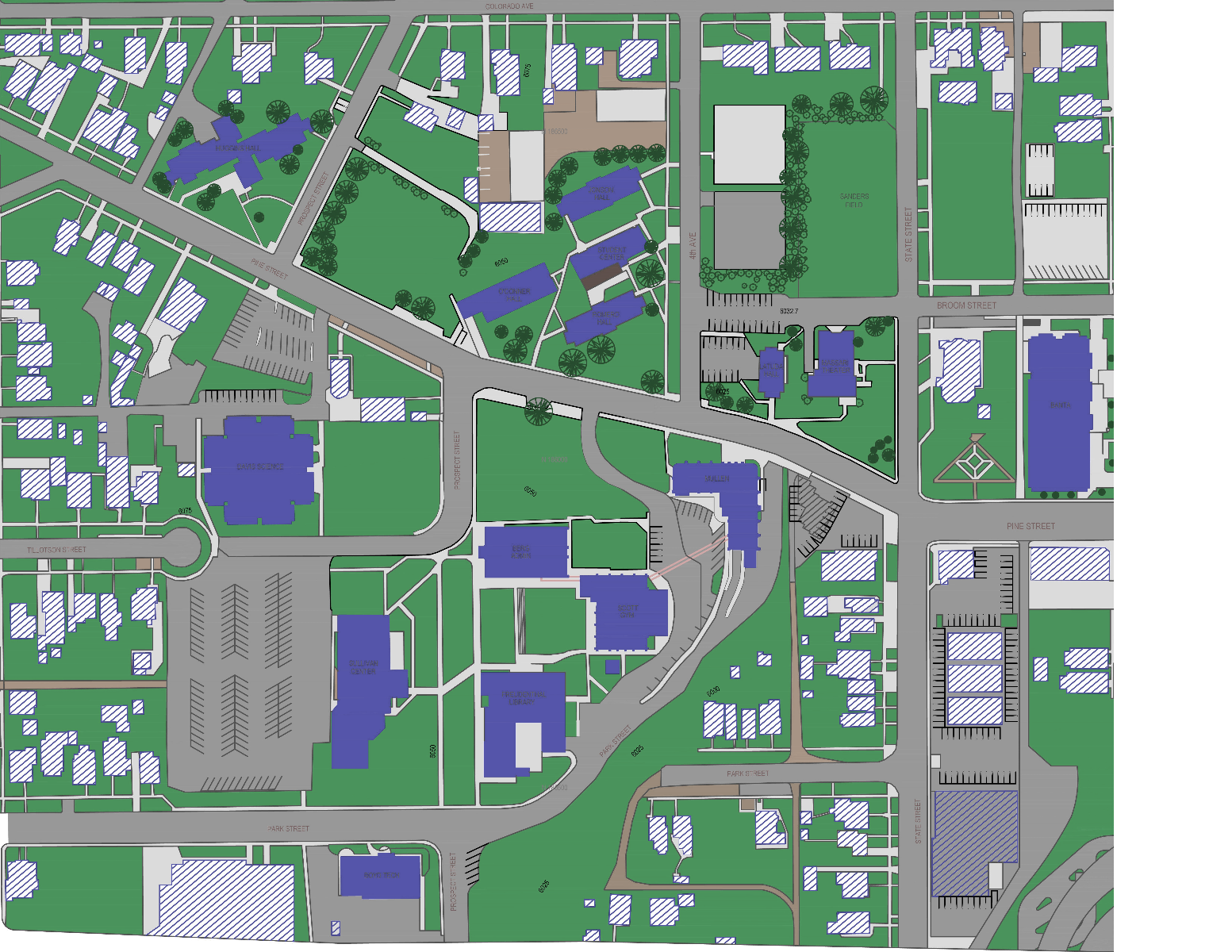 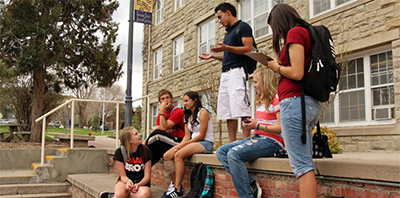 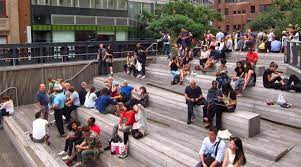 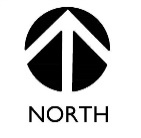 FMP Project 6: Unify Wayfinding, Encourage MovementSullivan Student CenterLearning Stairs
Informal Lounge Informal Learning Space
Informal Meeting Space… See and Be Seen
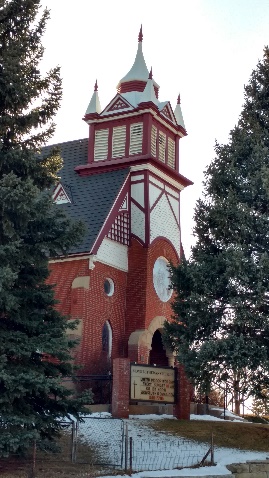 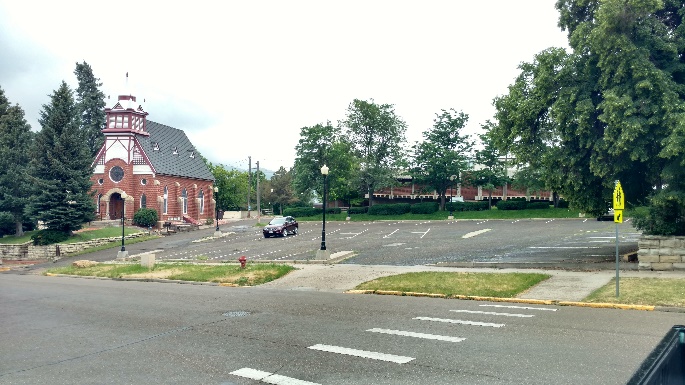 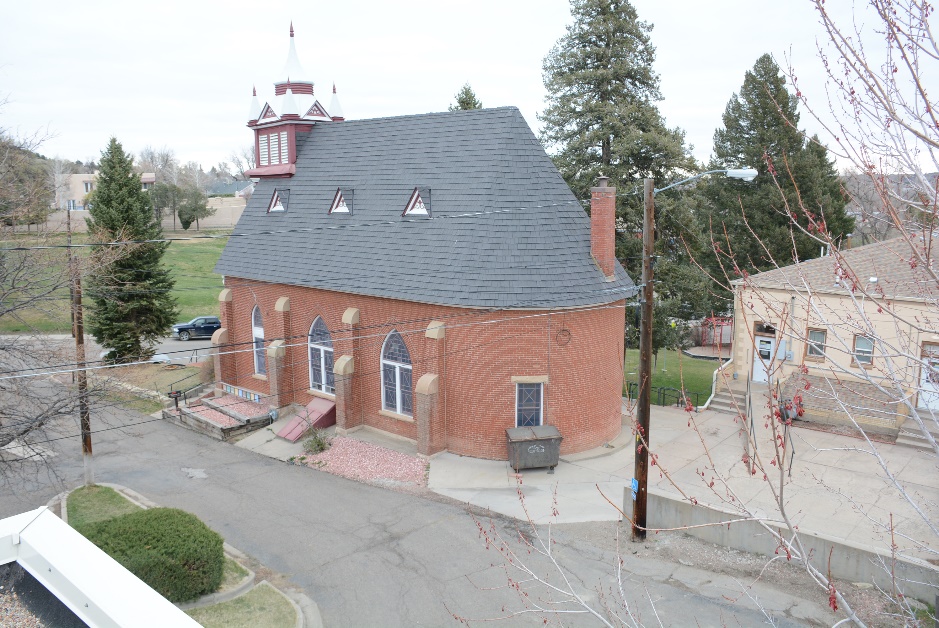 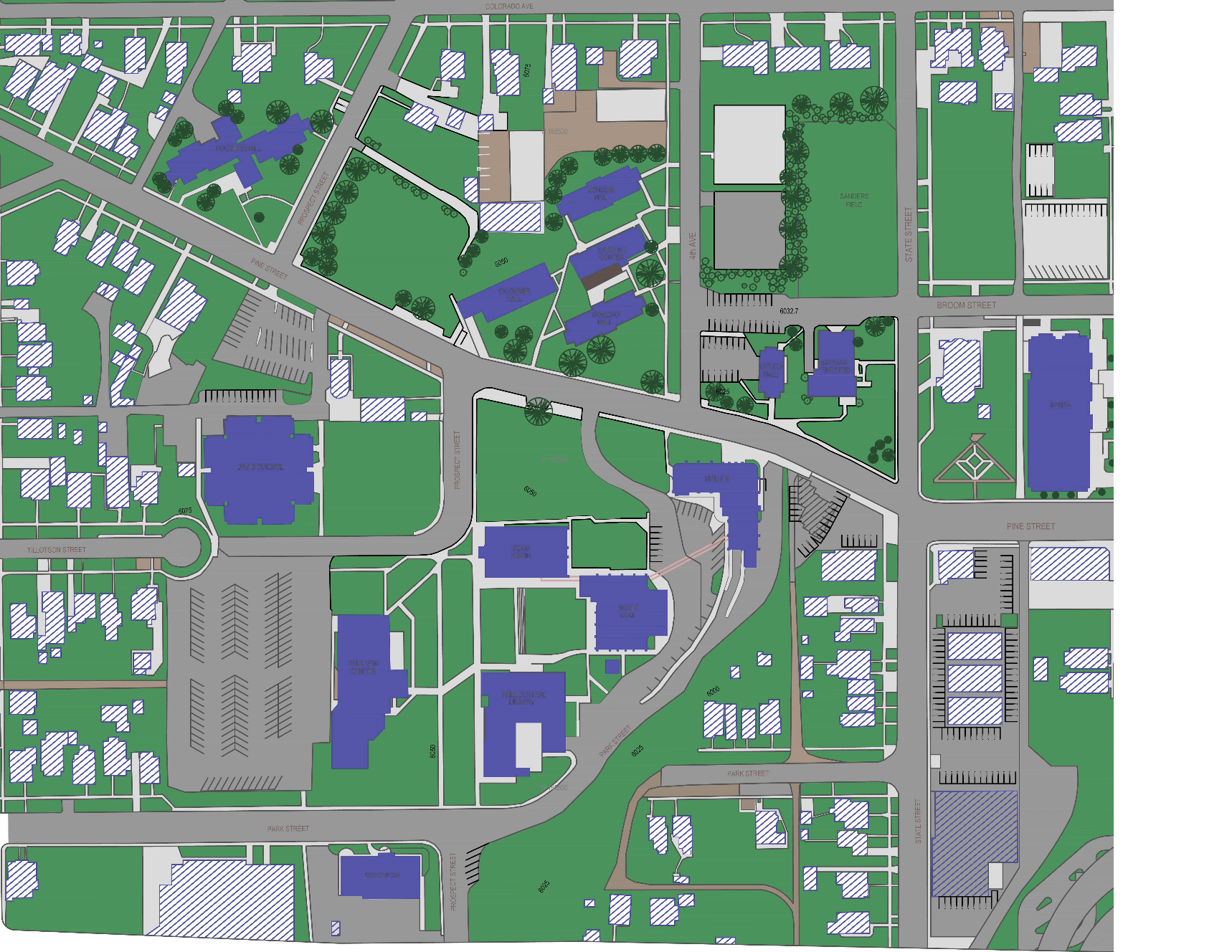 To Pine
Street,
Huggins
Residence
Hall
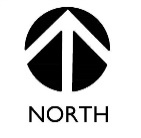 To Davis Building
FMP Project 6: Unify Wayfinding, Promote SafetyZion Lutheran ChurchParking Lot Pedestrian Info. Walk
Inform pedestrians about the historic legacy
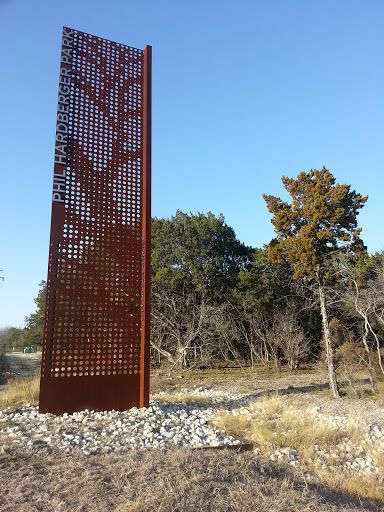 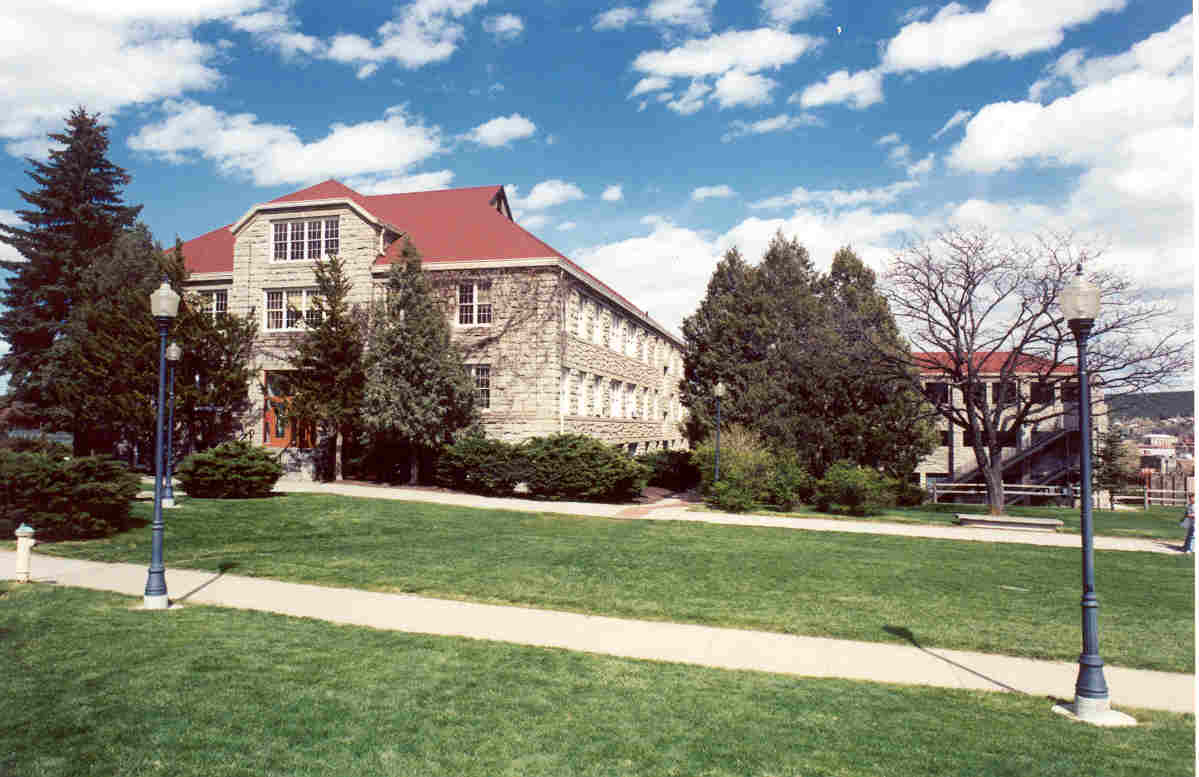 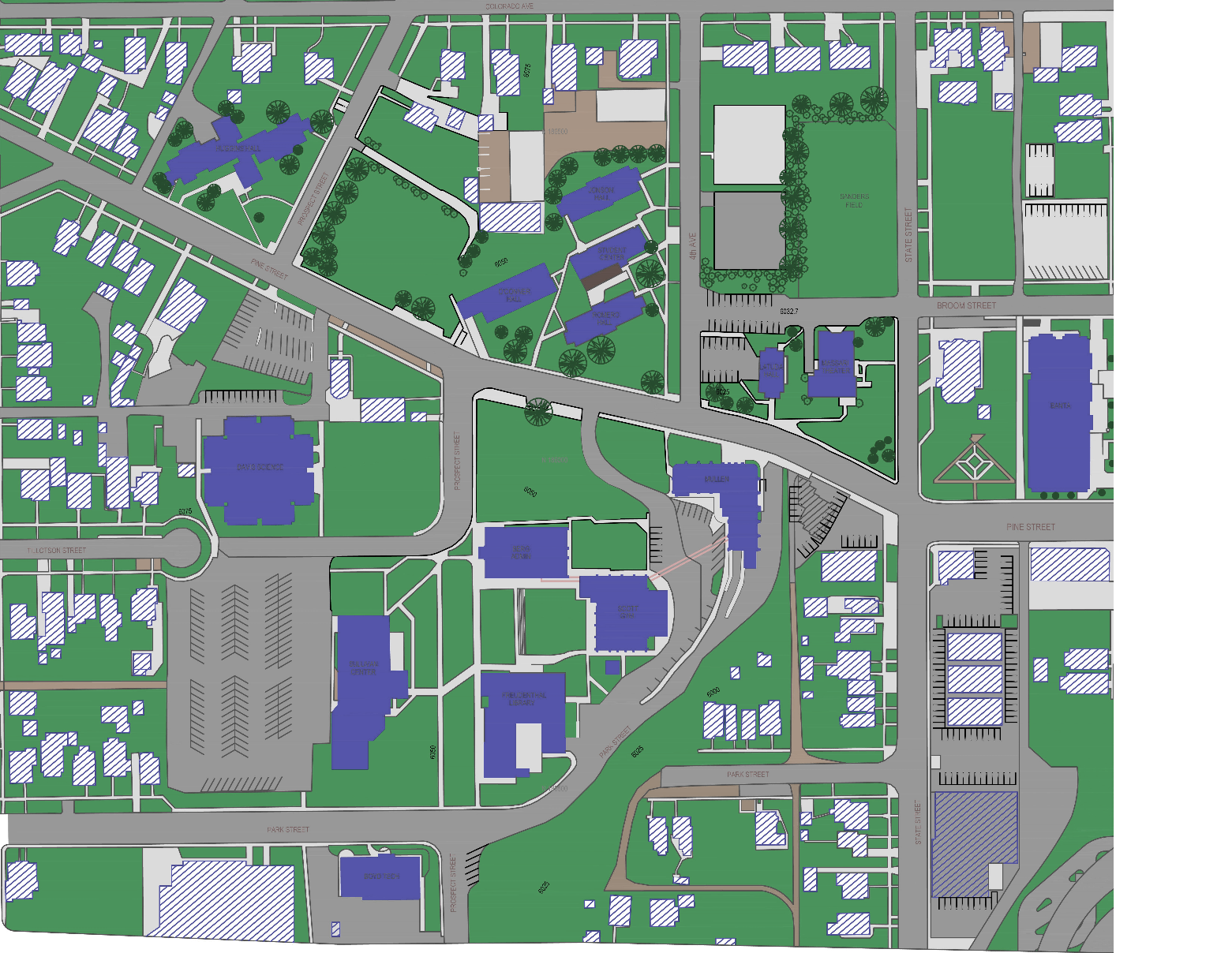 Potential sign at intersection of Pine and Prospect to visually direct to centrally placed kiosk
Signage art example,
Phil Hardberger Park,
San Antonio, TX
Digital signage example,
CSU Fort Collins, CO
Highlight the physical center of campus with a modern, visual information signage display that visually connects with points across campus, and compliments the stately Berg Building. Add modern signage to Berg Building entrance.
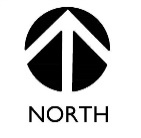 Project 6: Unify Wayfinding Information kiosk, ArtBerg Building Signage
Inform campus visitors Modern signage
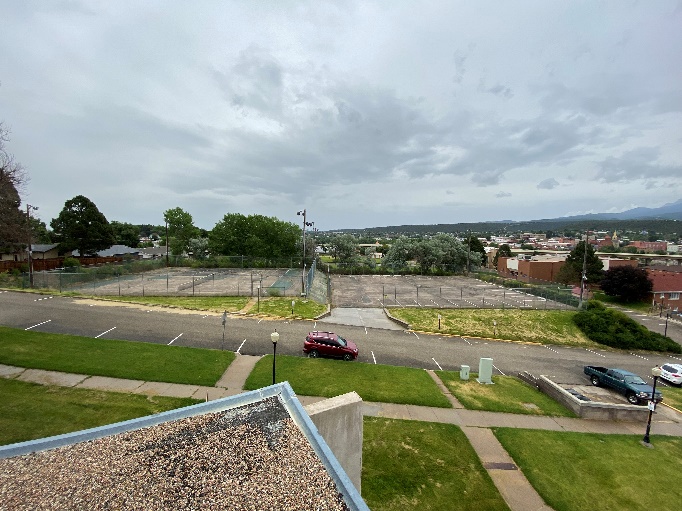 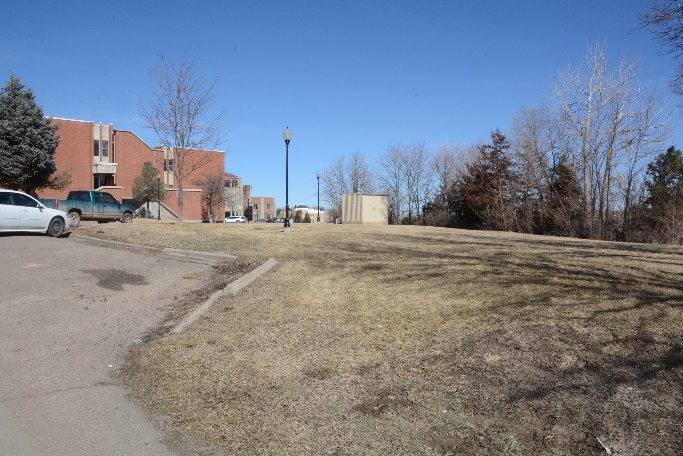 Park /Prospect Streets
Utilize existing open space for approximately
15-count parking lot. Incorporate new lighting.
Fourth Avenue
Convert existing tennis court into dedicated 27-count parking lot for resident students. Plan for lighting and security cameras.
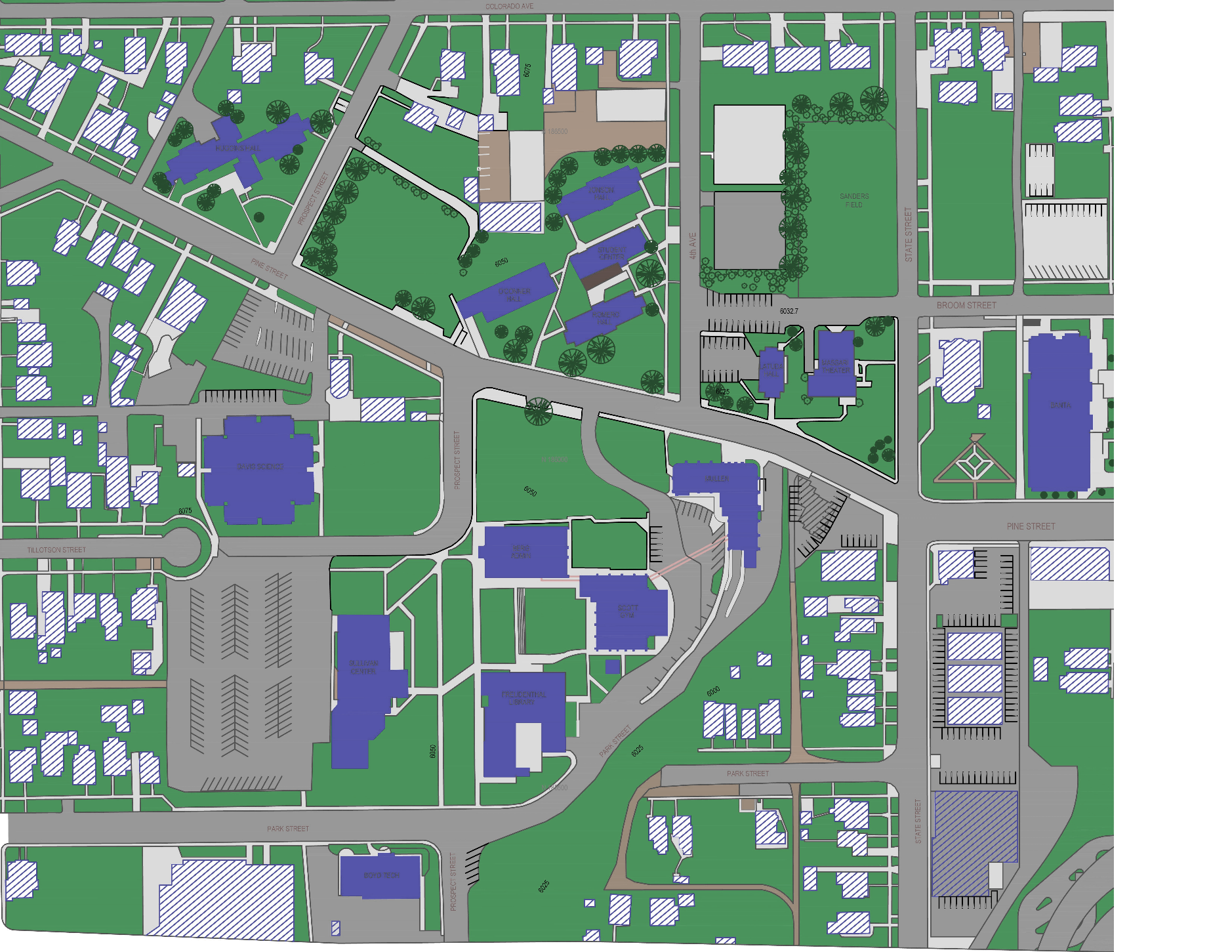 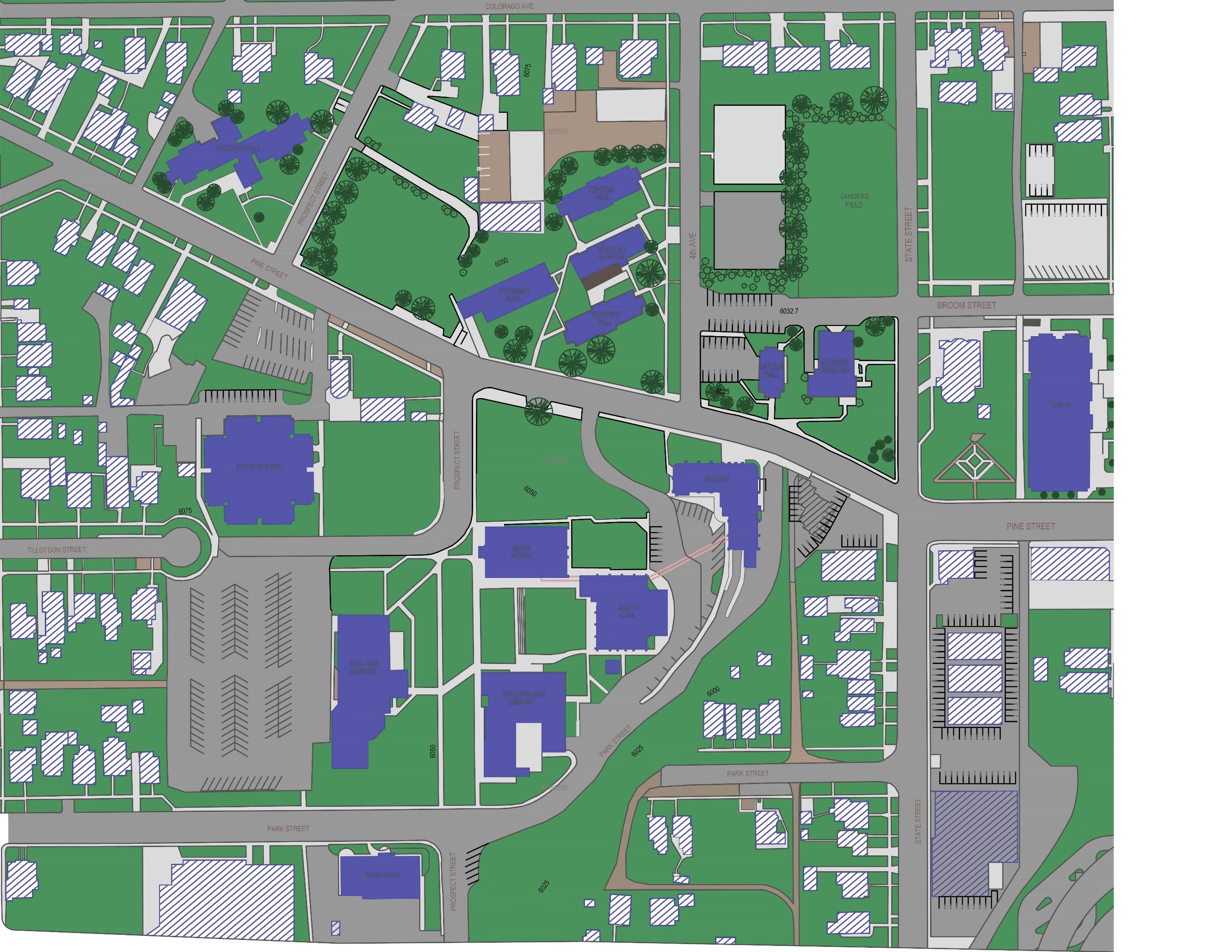 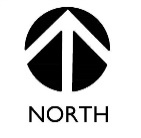 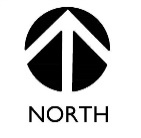 FMP Project 6: Promote SafetyParking LotsBoyd to Sullivan
Create additional parking
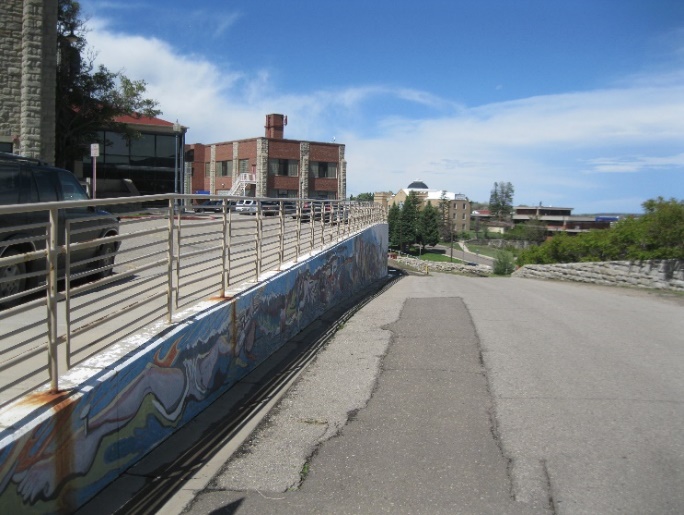 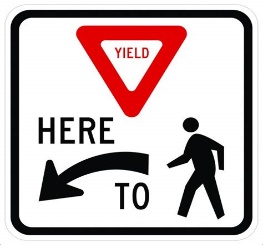 Utilize signage, striping, pavement markings to slow down traffic, create
sightlines, speed bumps
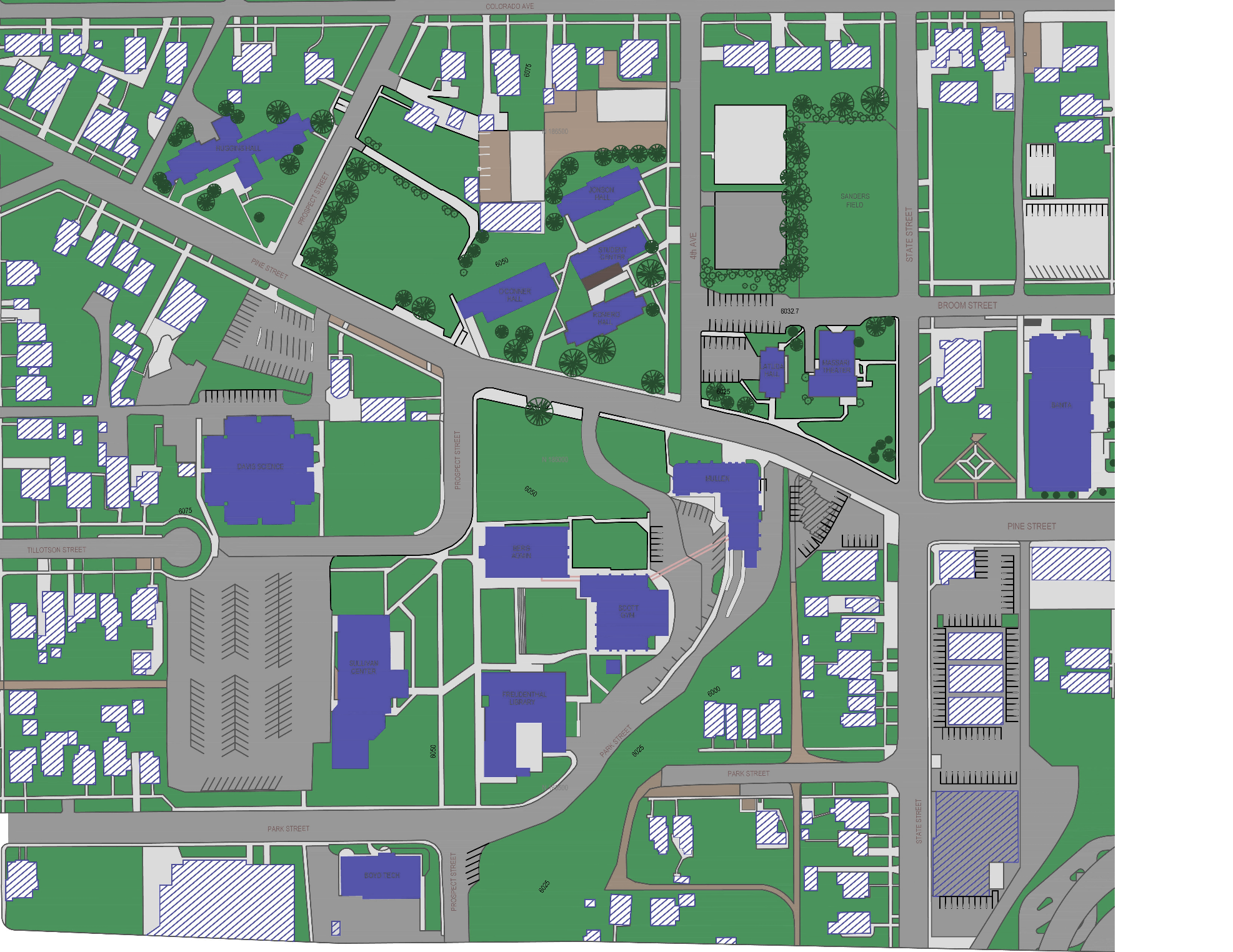 Two-way
One-way
Safety
interventions
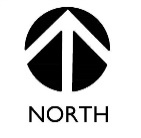 FMP Project 6: Unify Wayfinding, Promote SafetyPark Street SafetyImprovements - East
Prominent dedicated crosswalks, signage
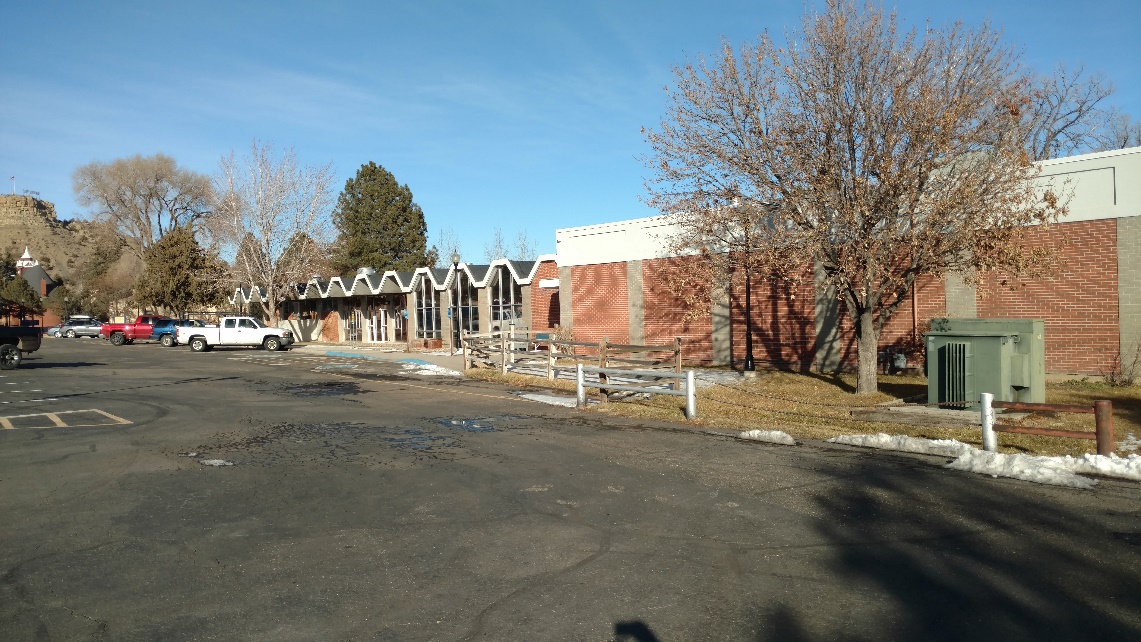 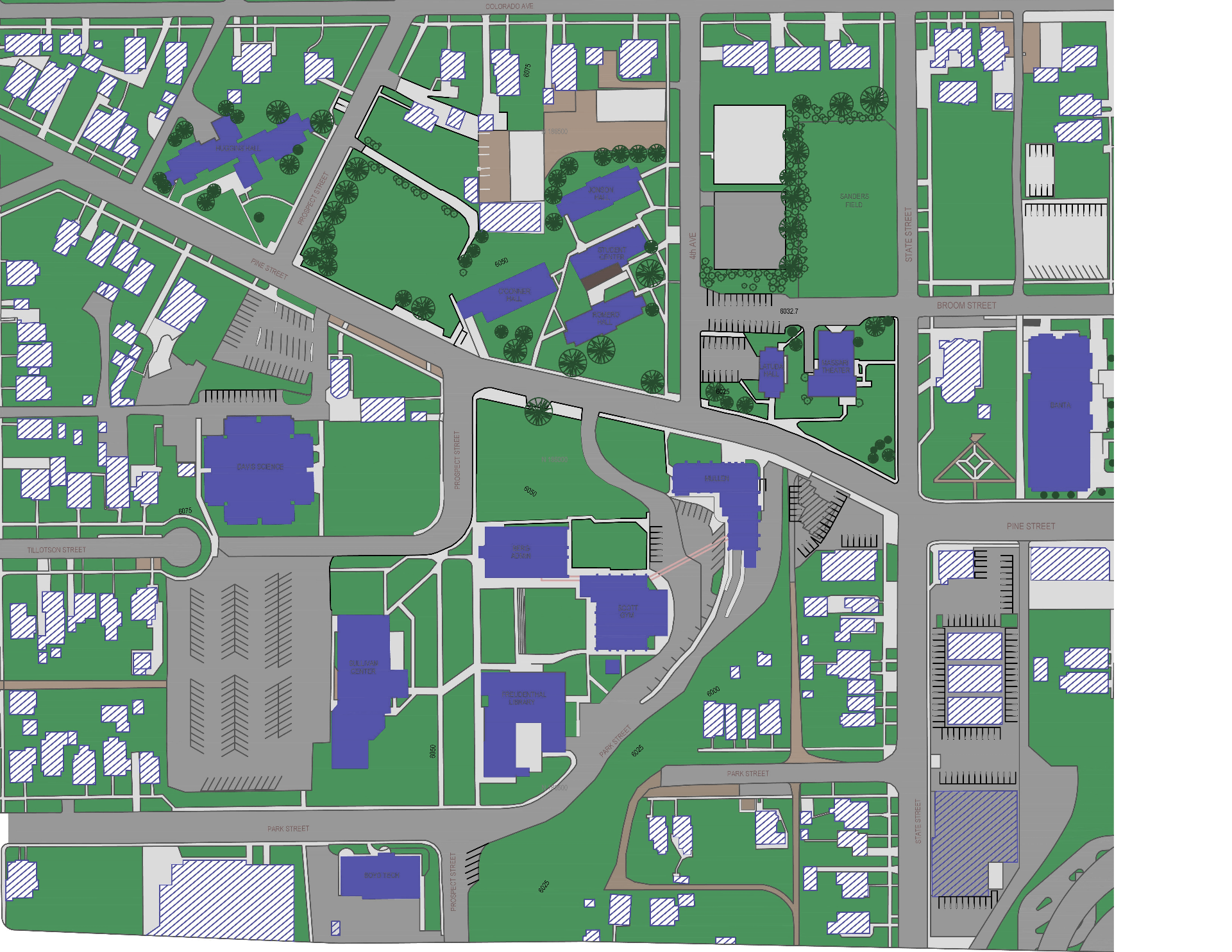 Create an addition on the west side 
of the Sullivan Student Center for a 
large assembly area for TSC events and
community events that exceed 250 occupants. 
Coordinate the layout of the addition with 
current parking layout and truck and bus routes
within the lot.
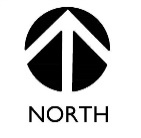 FMP Project 7:Sullivan Student CenterBallroom Addition
Residence Life Recreation and Athletics
8.1
Move theater props &
costumes out of Berg,
Into Massari
8.2 
Convert Office 303 into
Conference Room
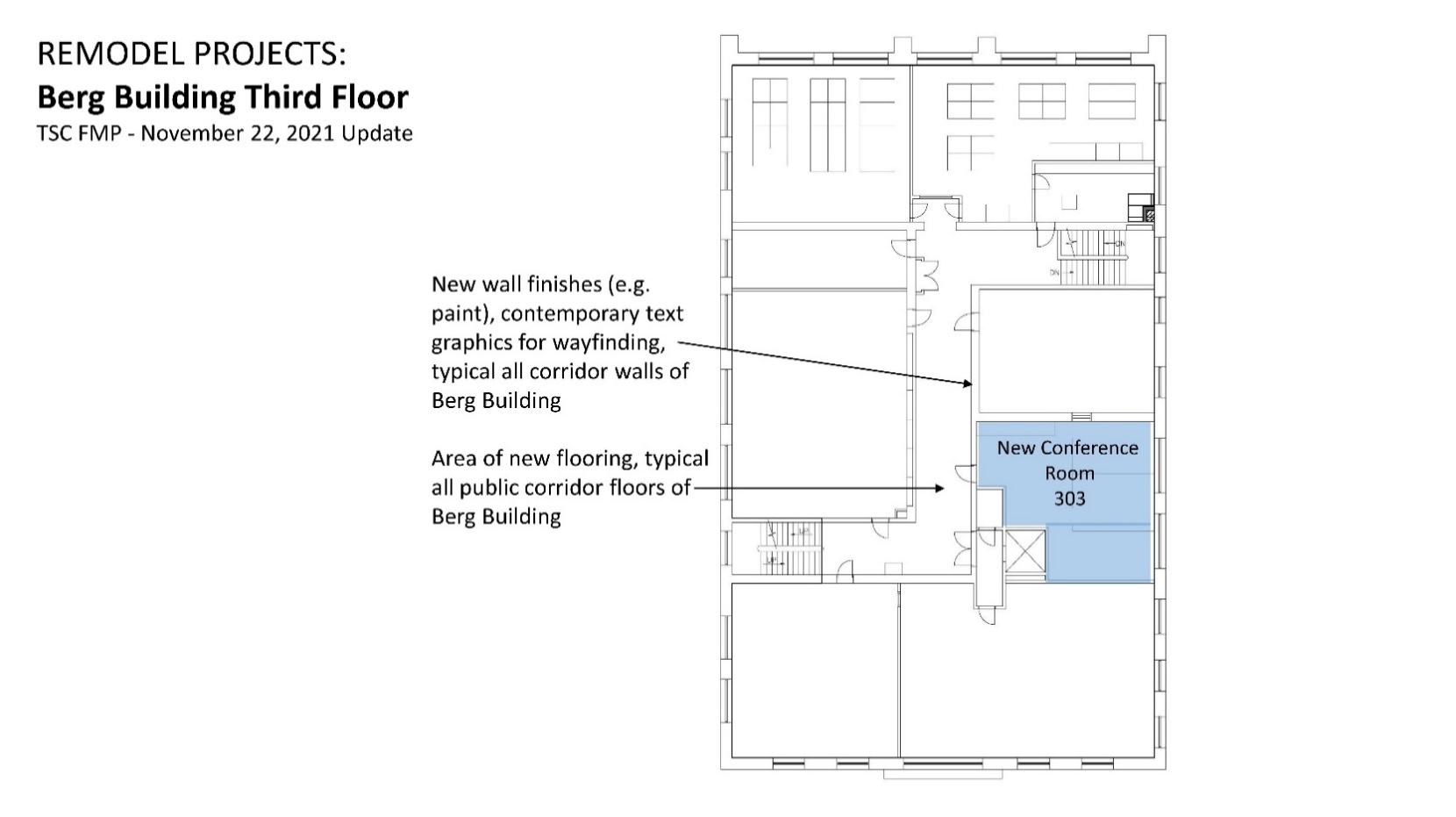 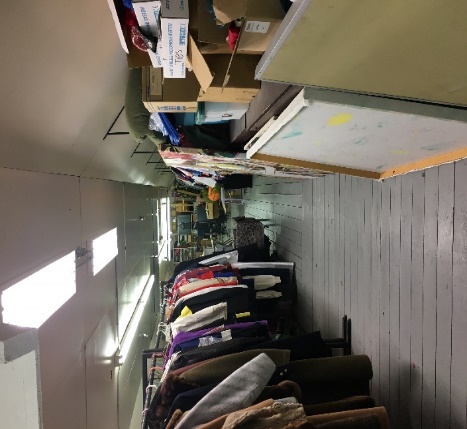 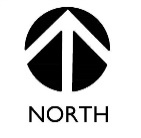 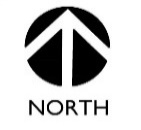 FMP Project 8:  Various Interior Remodels8.1 Berg 4th Floor8.2 Berg Room 303
Residence Life Recreation and Athletics
Example of seating alcoves
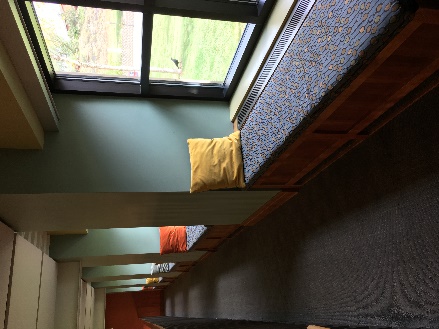 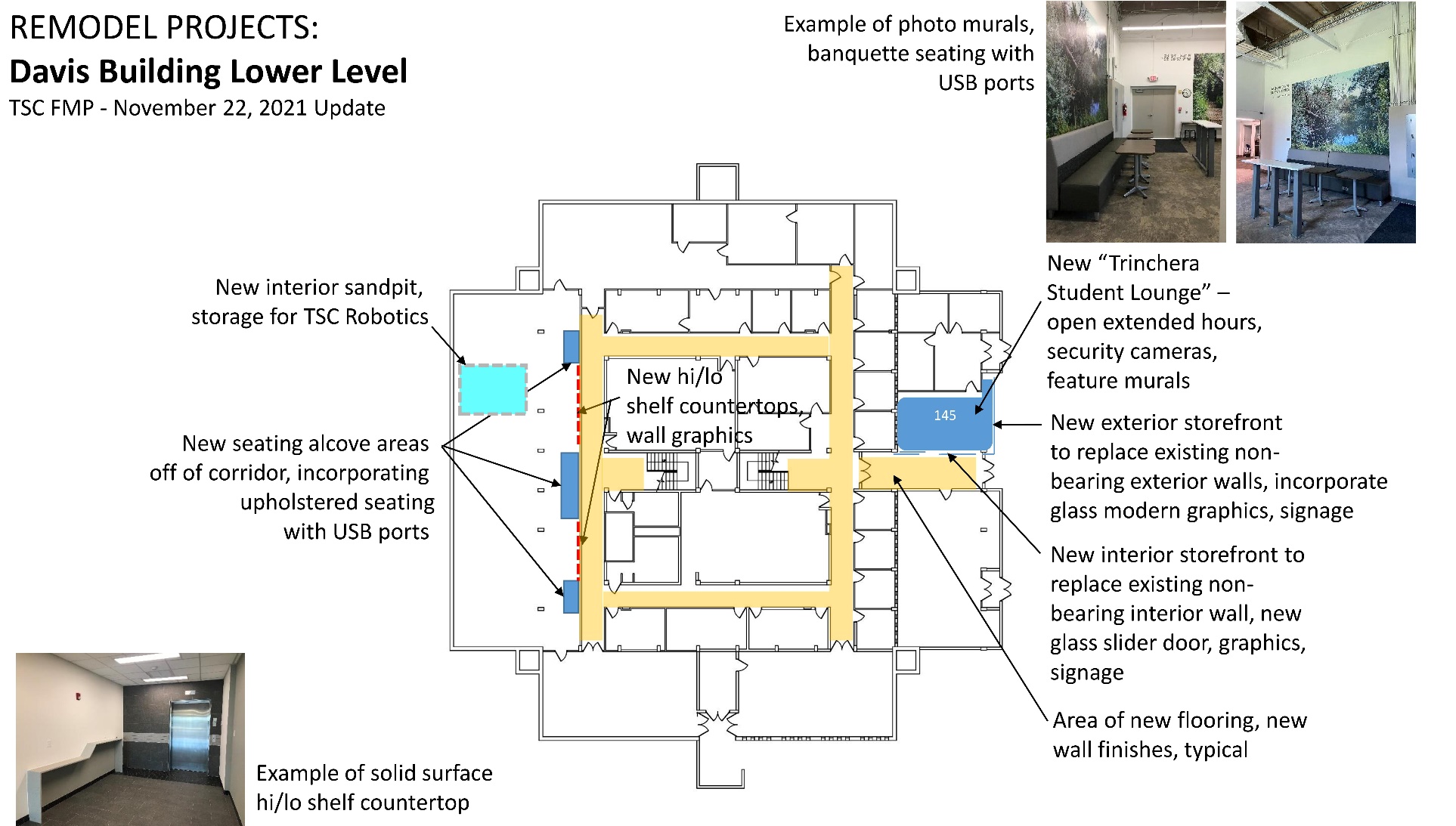 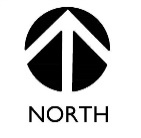 FMP Project 8:  Various Interior Remodels8.3 Davis Lower Level - New study areas
Study Lounges  Offices
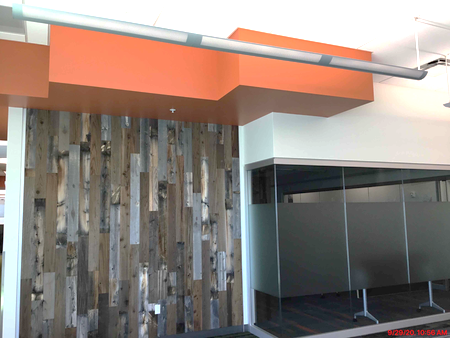 Example of color, reflective surfaces, glass film, texture
impacting depth of space,
building experience
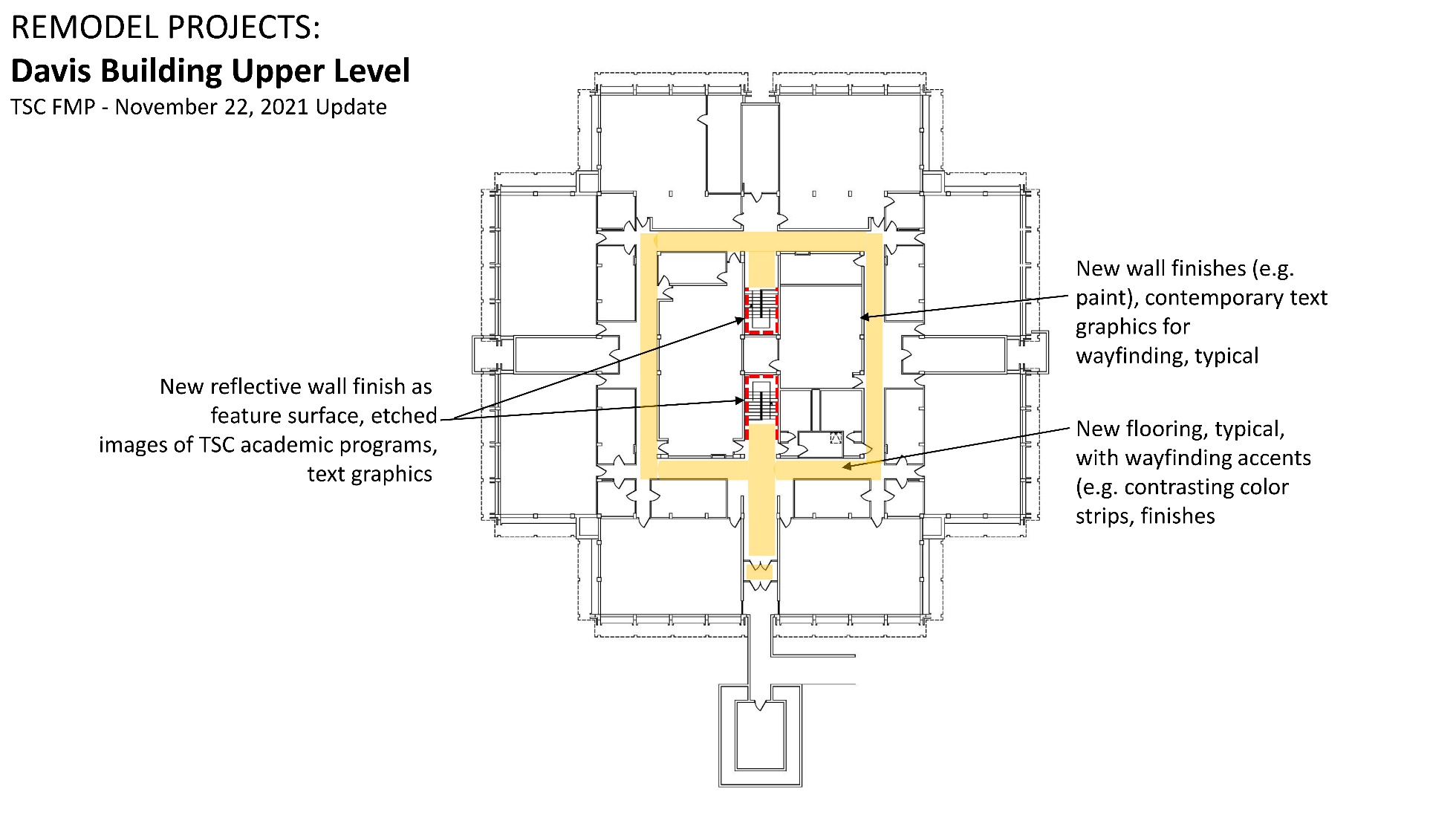 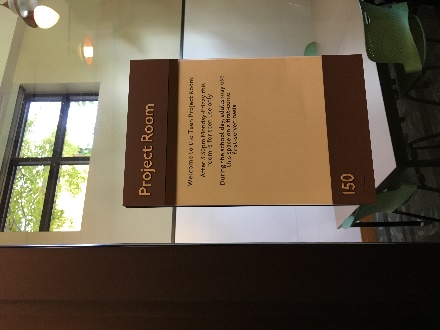 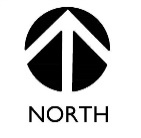 FMP Project 8:  Various Interior Remodels8.4 Davis Upper Level – Refresh finishes
Example of purposeful
signage, modern fonts
Teaching Laboratories   Classrooms
8.5
Potentially enlarge Scott Gym level east landing for storage
8.6
Relocate SGA Offices to original more visually accessible location
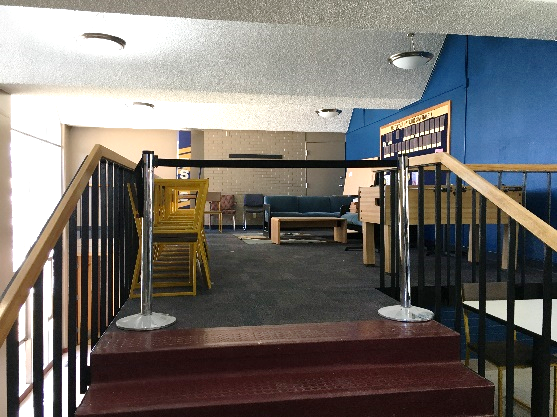 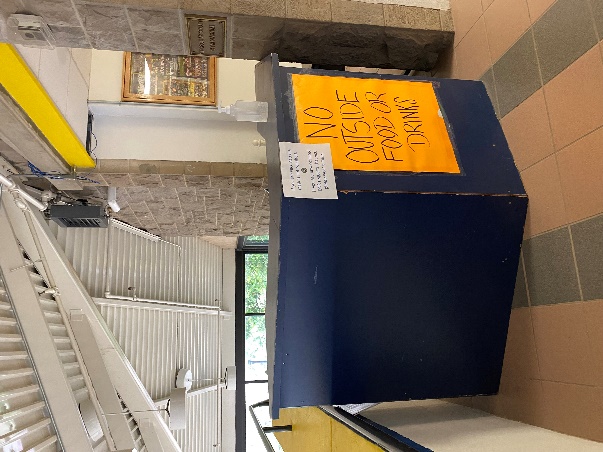 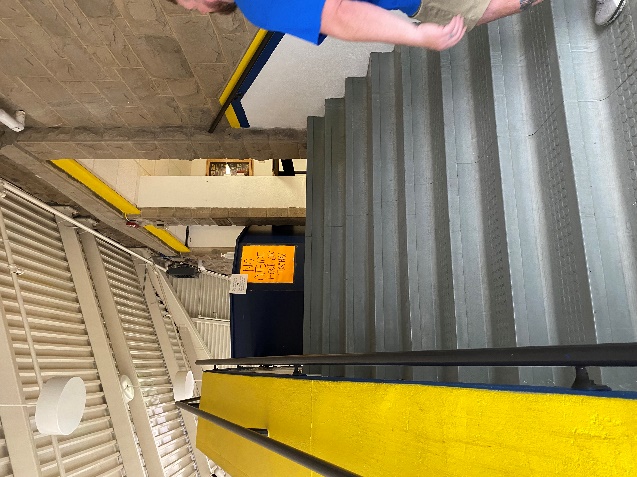 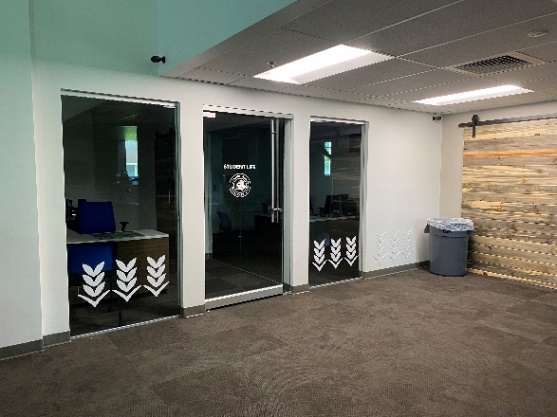 Example of visible SGA offices, graphics
FMP Project 8:  Various Interior Remodels8.5 Scott Gym Storage 8.6 Relocate SGA Offices
Recreation and Athletics    Offices
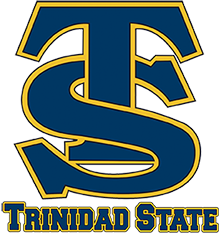 Thank you from your Facilities Master Plan team:



	                          Angeline Aradanas-Hall	    Stephen Hall
 			 Principal Planner	        Lead Auditor


			            Steve Schonberger
                                                                          Planning Specialist
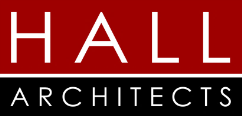 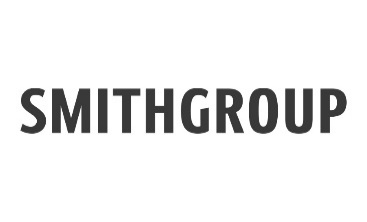